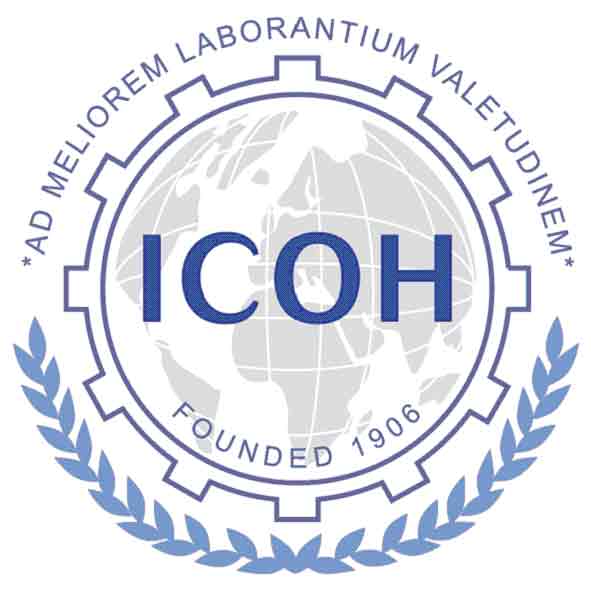 International Commission on Occupational Health
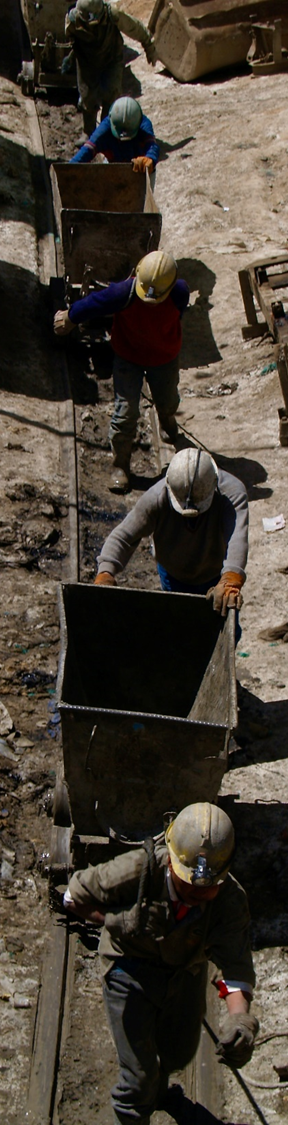 About ICOH
The International Commission on Occupational Health (ICOH) is an international non-profitmaking, non-political, multidisciplinary scientific organisation whose sole purpose is to foster the scientific progress, knowledge and development of occupational health and related subjects on an international basis.

(Constitution, Article 1, Section 1)
About ICOH
ICOH provides a forum for scientific and professional communication. To achieve this purpose, the ICOH:
sponsors international congresses and meetings on occupational health;
establishes scientific committees in various fields of occupational health and related subjects;
disseminates information on occupational health activities;
issues guidelines and reports on occupational health and related subjects;
collaborates with appropriate international and national bodies on matters concerning occupational and environmental health;
takes any other appropriate action related to the field of occupational health;
solicits and administers such funds as may be required in furtherance of its objectives.
(Constitution, Article 1, Section 2)
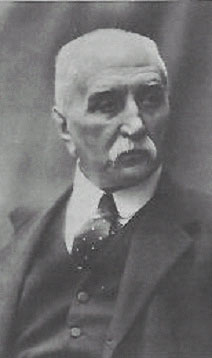 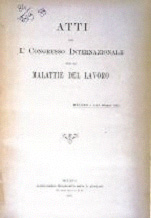 1906 Milan
1906 Congress proceedings
Malachia De Cristoforis, founder and first President of the International Permanent Commission for Occupational Health
INTERNATIONAL CONGRESSES ON OCCUPATIONAL HEALTH
2024 Marrakesh
2022 Rome-Melbournedigital congress
2018 Dublin
2012 Cancun
1906 Milan
2027Mumbai
2015
Seoul
2009Cape Town
2006 Milan
1910 Brussels
2003Iguassu Falls
1925 Amsterdam
2000Singapore
1928Budapest
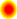 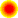 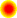 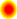 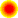 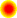 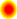 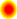 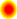 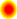 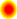 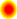 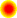 1996Stockholm
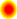 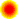 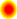 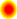 1931Geneva
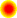 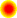 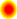 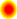 1993Nice
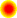 1935Brussels
1990Montreal
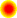 1938Frankfurt
1987Sydney
1948 London
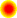 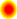 1984Dublin
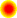 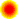 1951Lisbon
1981Cairo
1954Naples
1978Dubrovnik
1957Helsinki
1975Brighton
1972 Buenos Aires
1969 Tokyo
1966 Vienna
1963 Madrid
1960 New York
Seoul Statement on the Development of Occupational Health Services for All
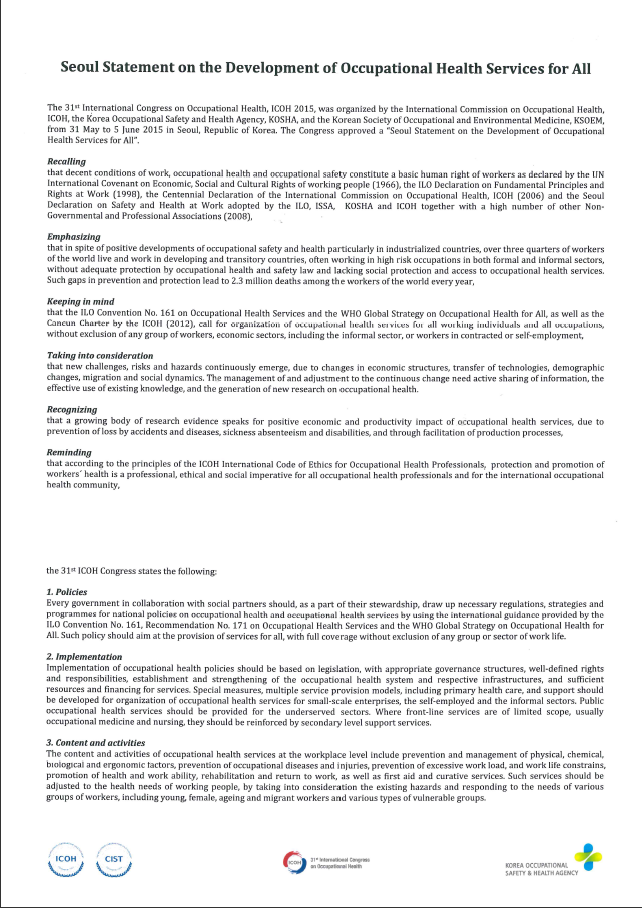 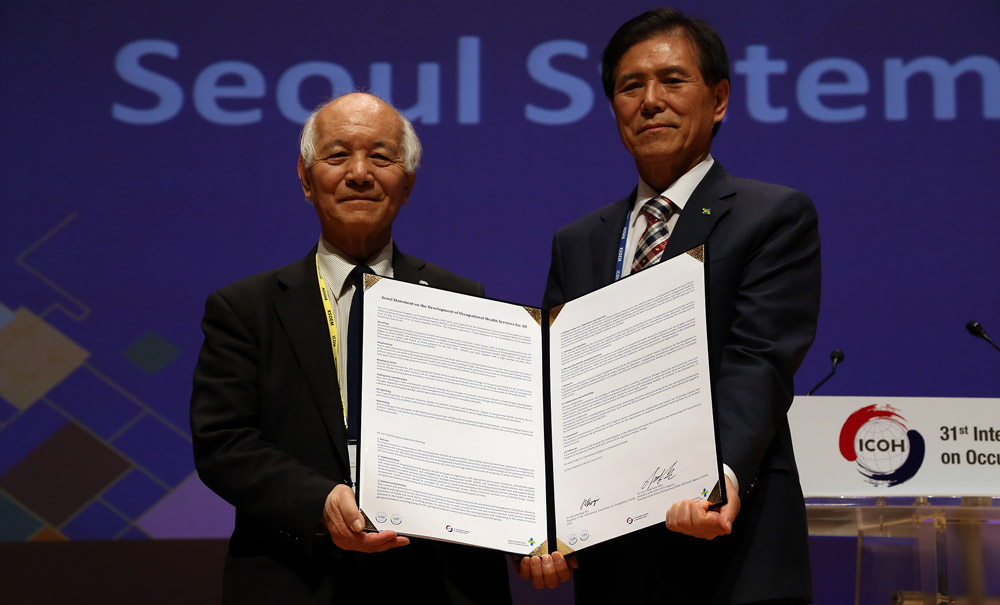 …the signing at ICOH 2015
Dublin Statement on Occupational Health
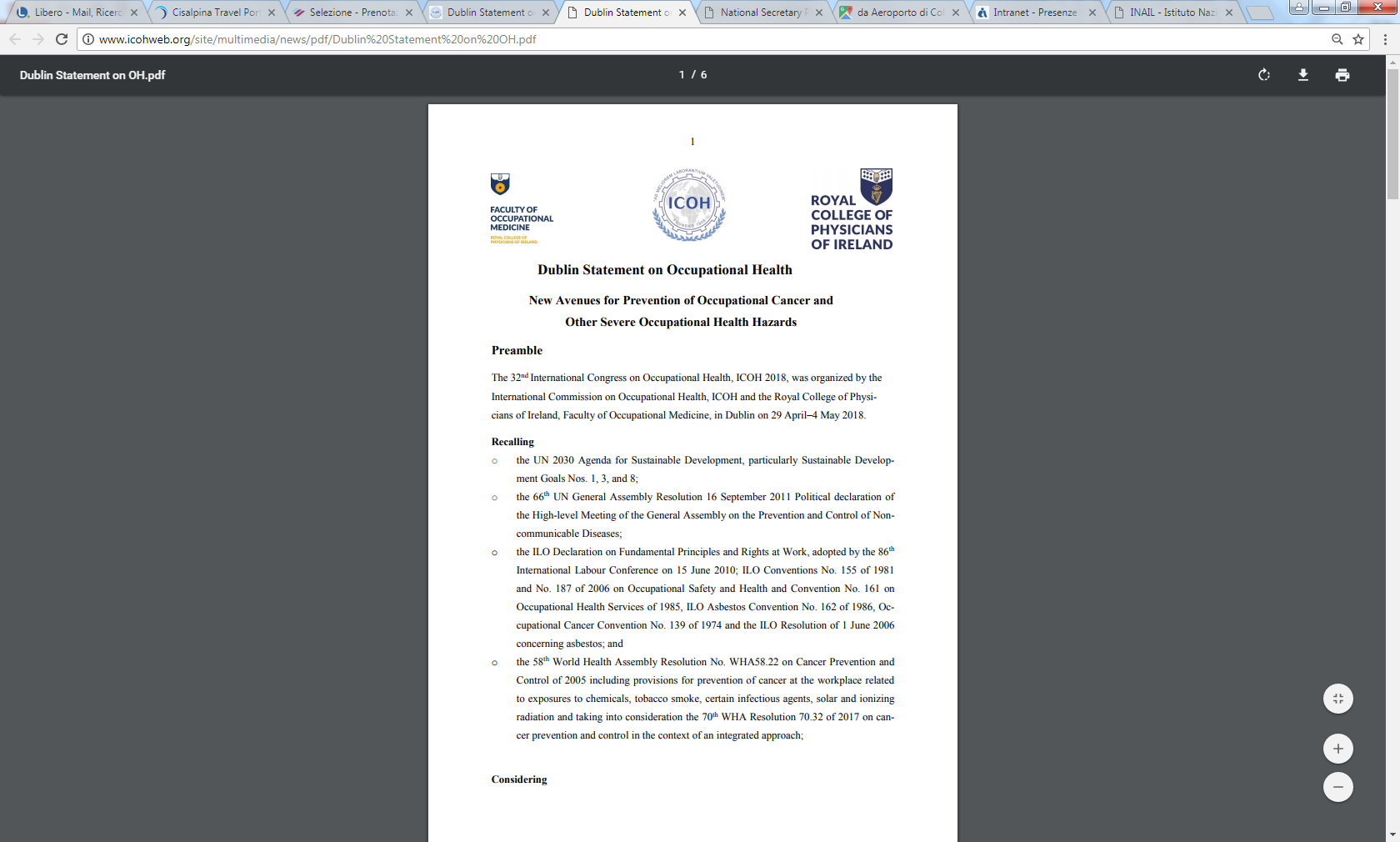 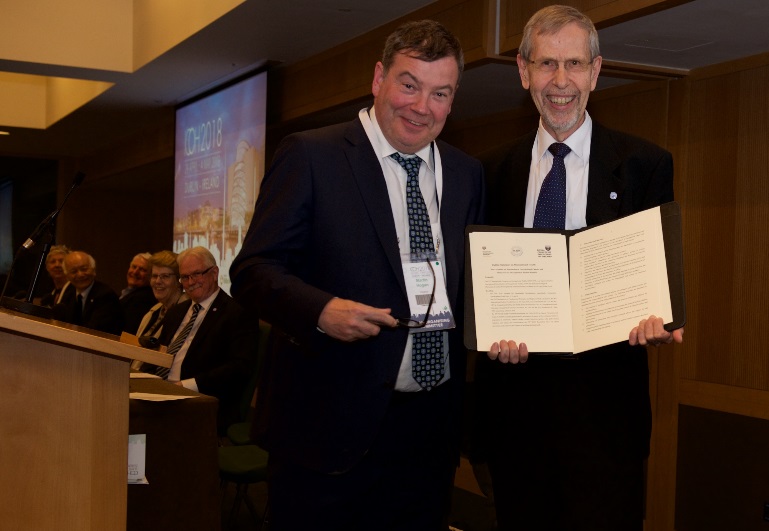 …the signing at ICOH 2018
ICOH Statement on protecting Occupational Safety and Health of Migrant Workers
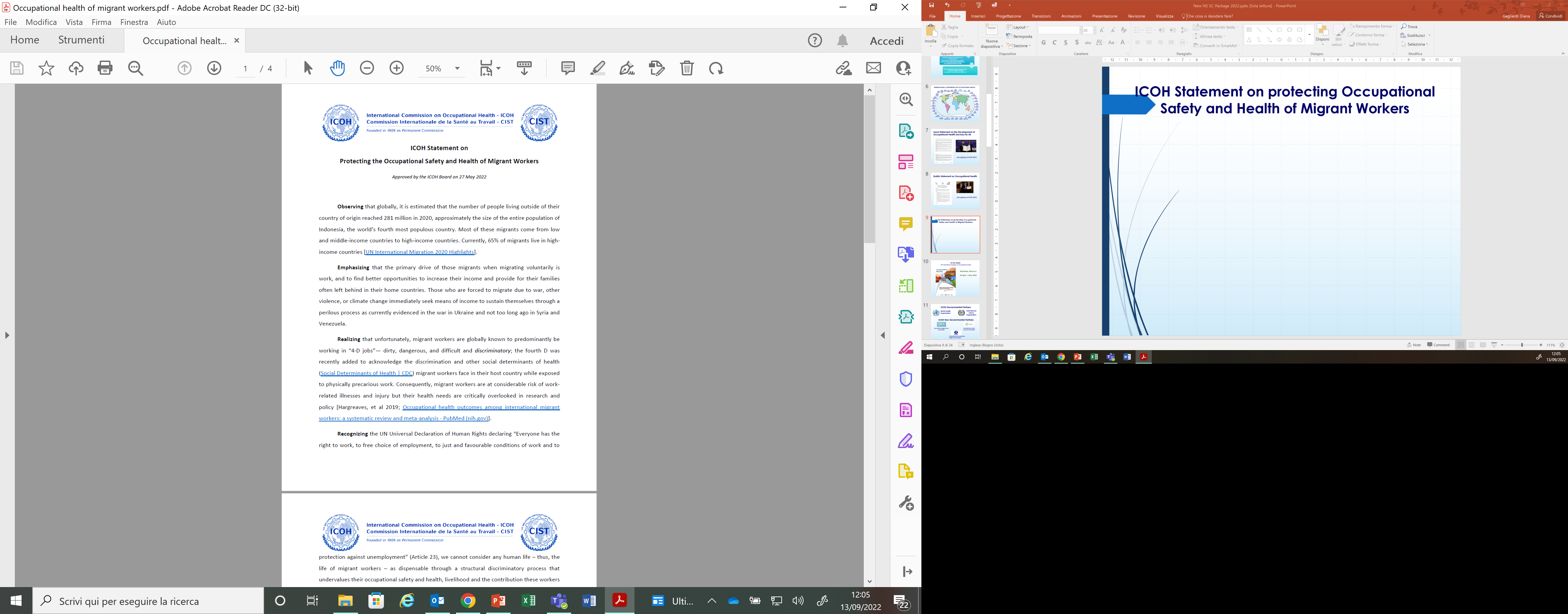 The statement is the result of a joint effort by:
ICOH Working Group on Future of Decent Work
ICOH SC on Thermal Factors
ICOH SC on Occupational Health in Small-Scale Enterprises and the Informal Sector
ICOH Officers 
ICOH Board Members
Available at : 
https://www.icohweb.org/site/multimedia/news/pdf/Occupational%20health%20of%20migrant%20workers.pdf
Safety and Health at Work (2022), 13:261-2.
ICOH 2024
34th International Congress on Occupational Health
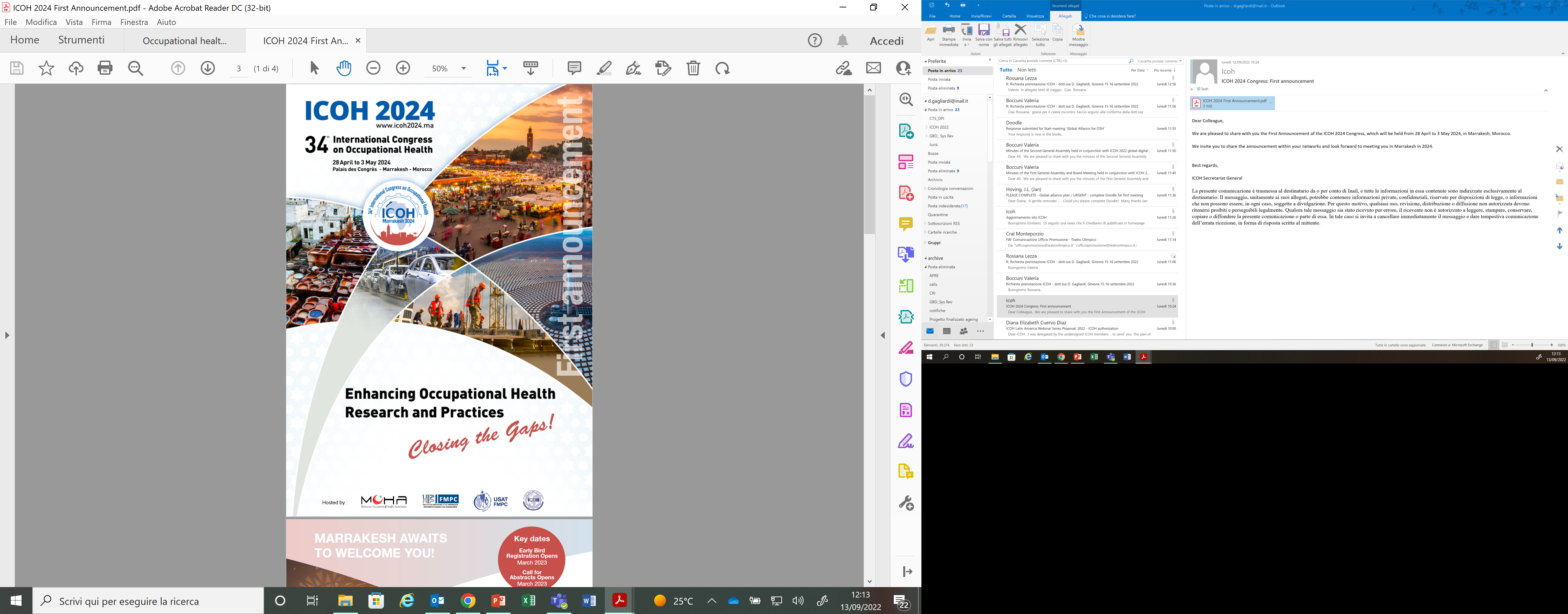 Marrakesh, Morocco28 April – 3 May 2024
ICOH Governmental Partners
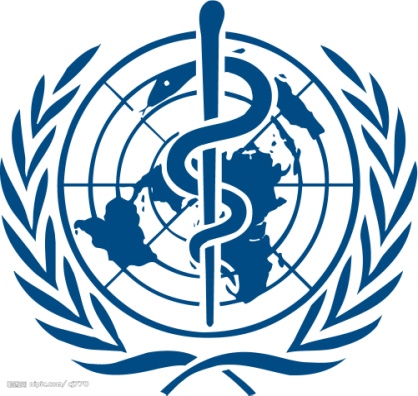 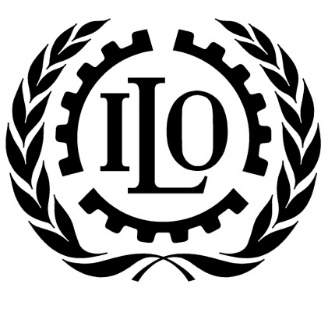 International Labour Organization
World Health Organization
ICOH Non Governmental Partners
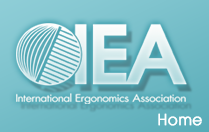 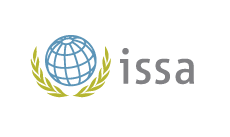 International Social Security Association
International Ergonomics Association
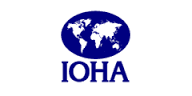 International Occupational Hygiene Association
Members in Good Standing
+ 6.7% increase since 2018
Data refer to the end of the 2018-2021 term
2107
Members per country*
* Data refer to the end of the 2018-2021 triennium
New members*
755 new members in good standing 2018-2021
*Data refer to the end of the 2018-2021 triennium
Low-Income Countries27.9%
Geographical distribution - GDP per capita
High-Income Countries41.8%
2021
Middle-Income Countries30.3%
58.2%
Data refer to the end of the 2018-2021 triennium
Individual member profile
Profession
Average age
Genderdistribution
52
Data refer to the end of the 2018-2021 triennium
ICOH Sustaining Members
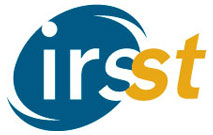 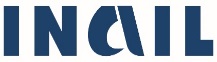 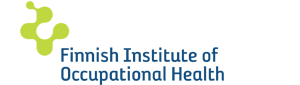 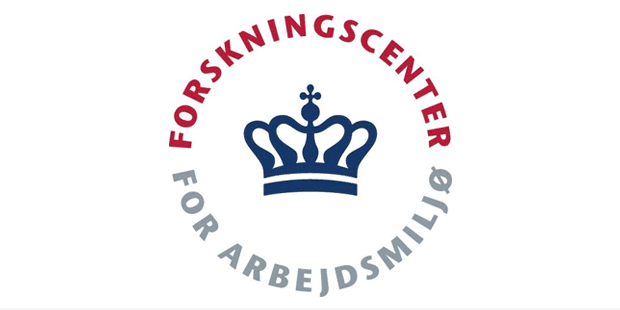 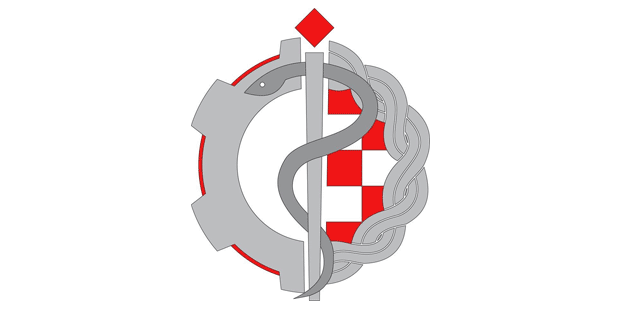 Italian Workers’ Compensation Authority Italy
Finnish Institute of Occupational HealthFinland
National Research Centre for the Working Environment
Denmark
Institute for health protection and safety at work
Croatia
Institut de recherche Robert-Sauvé en santé et en sécurité du travail        Canada
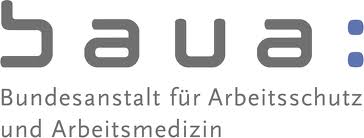 Bundesanstalt für Arbeitsschutz und Arbeitsmedizin Germany
The Finnish Work Environment FundFinland
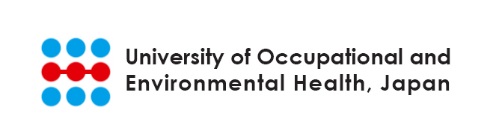 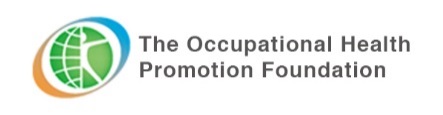 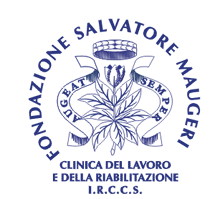 OH Promotion Foundation Japan
University of Occupational & Environmental HealthJapan
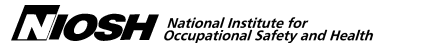 Fondazione MaugeriItaly
National Institute for Occupational Safety and HealthUSA
ICOH Sustaining Members
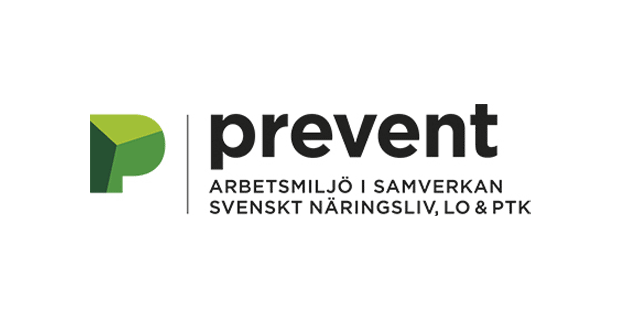 Prevent
Sweden
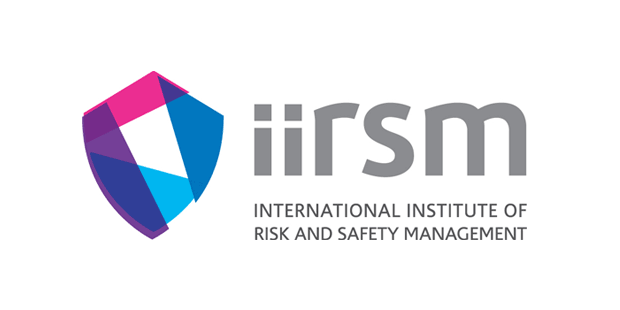 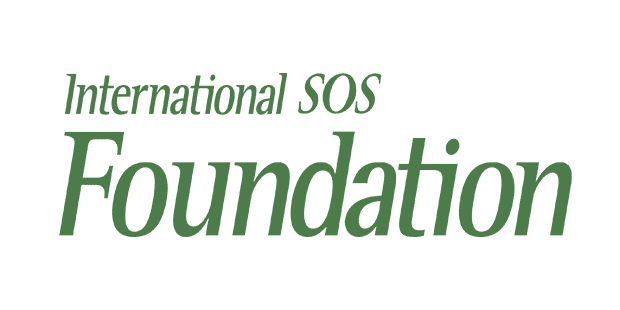 International Institute of Risk and Safety Management
United Kingdom
International SOS FoundationThe Netherlands
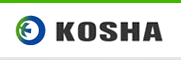 KOSHA Rep. of Korea
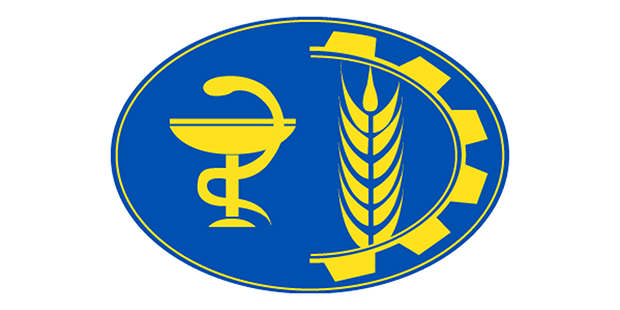 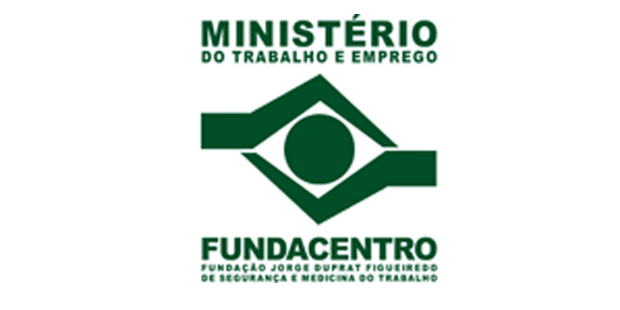 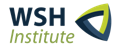 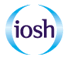 Workplace Safety and 
Health Institute
 Singapore
Kundiiev Institute of Occupational Health of the National Academy of Medical Sciences,Ukraine
FundacentroBrazil
Institution of Occupational Safety and HealthUnited Kingdom
ICOH Affiliate Members
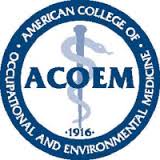 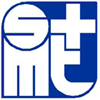 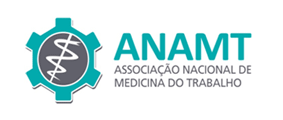 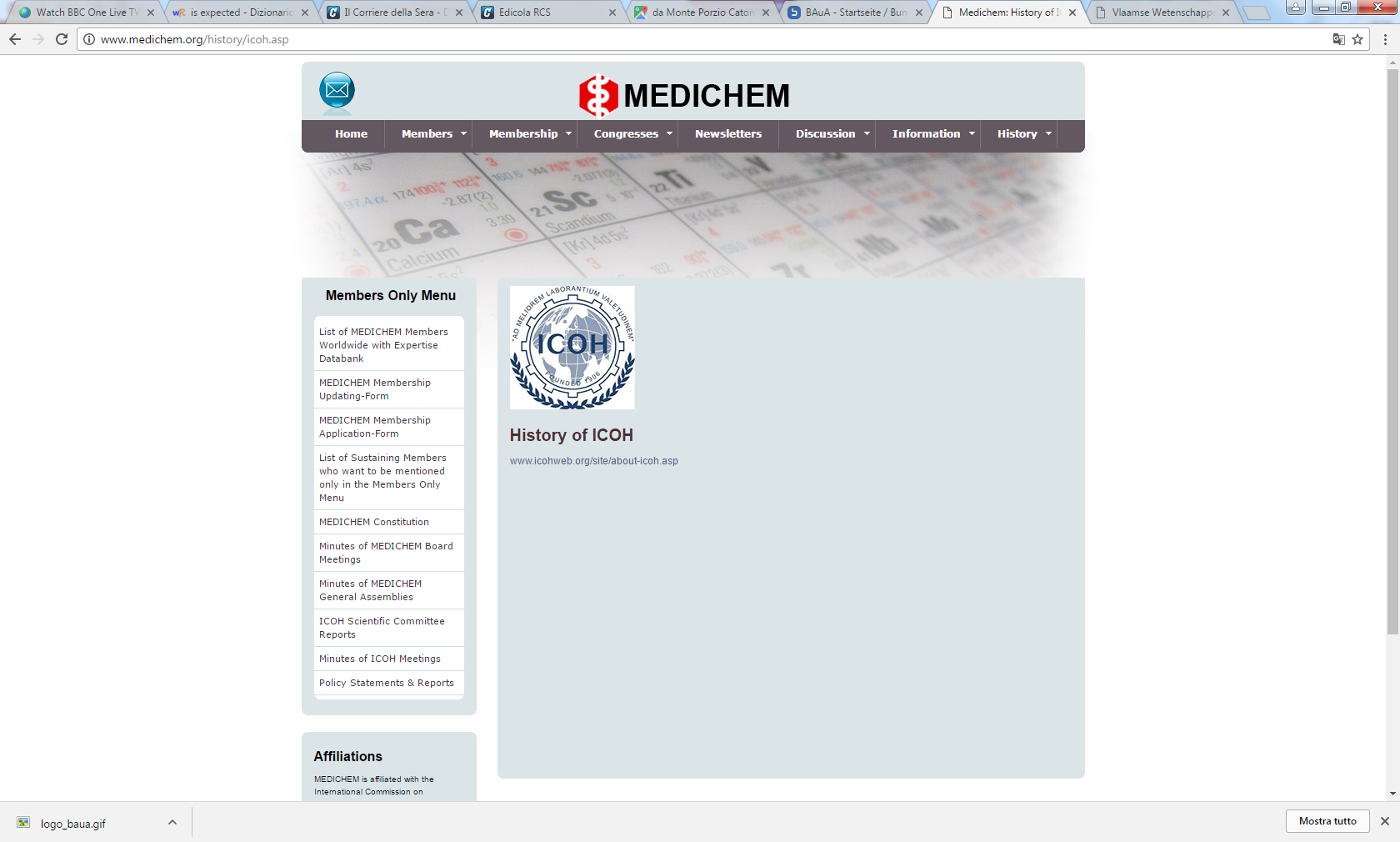 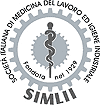 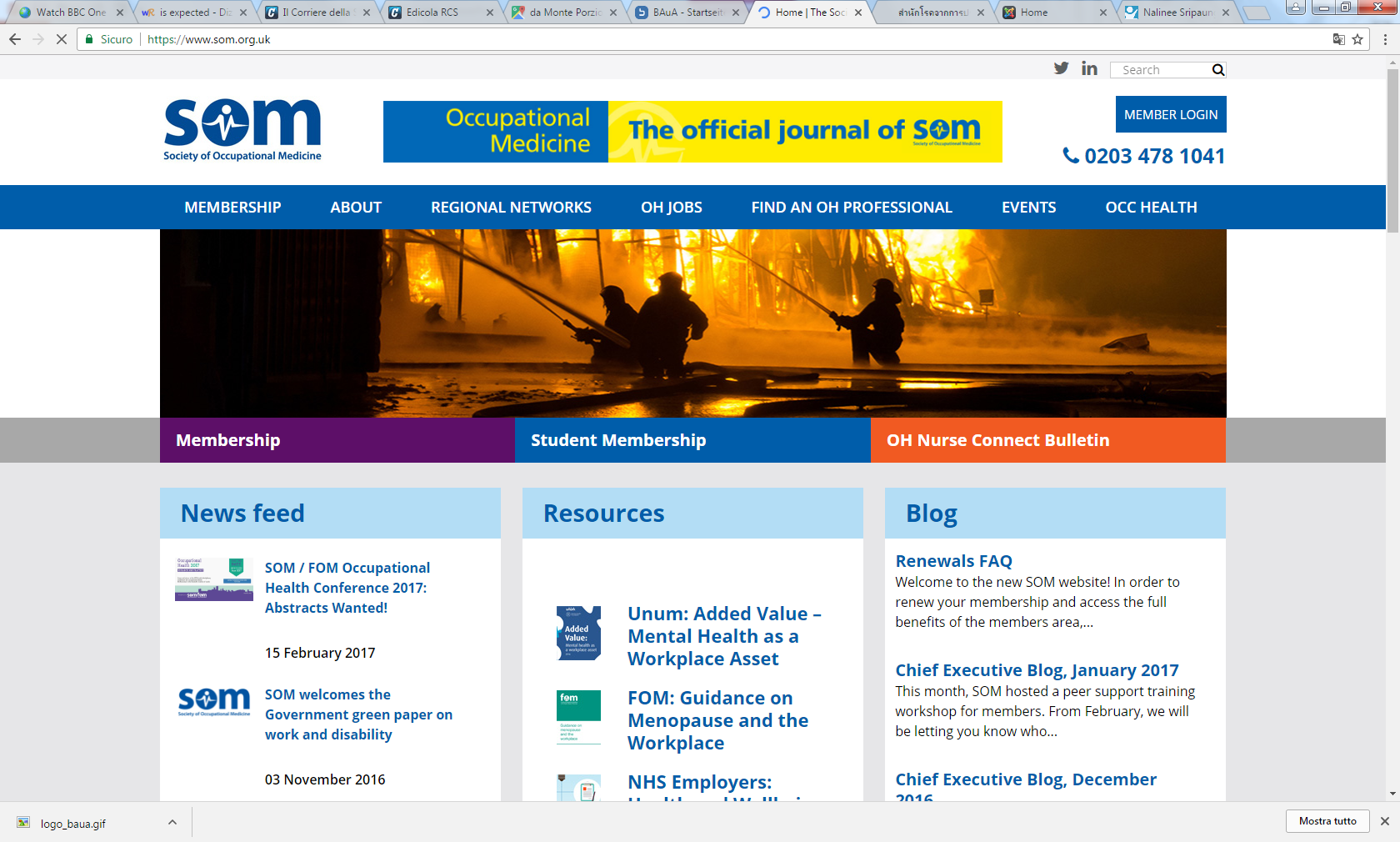 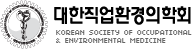 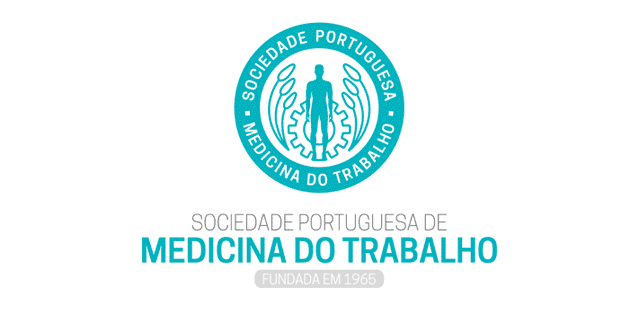 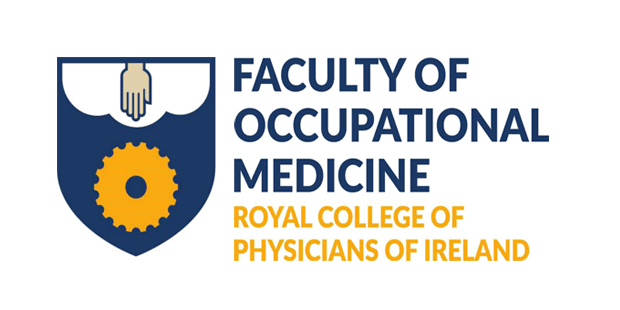 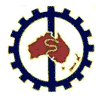 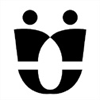 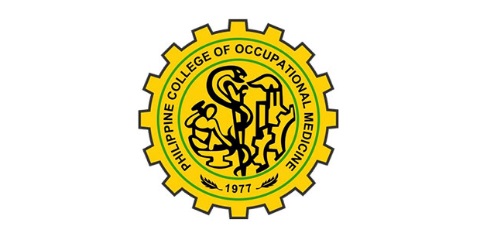 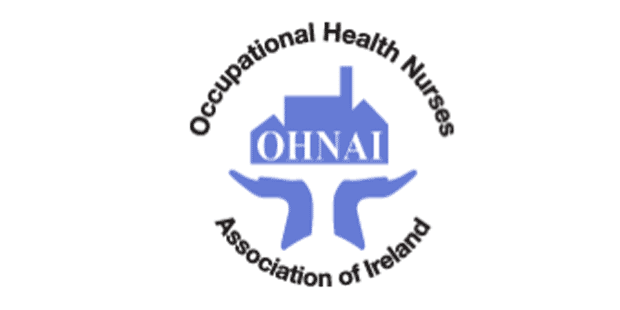 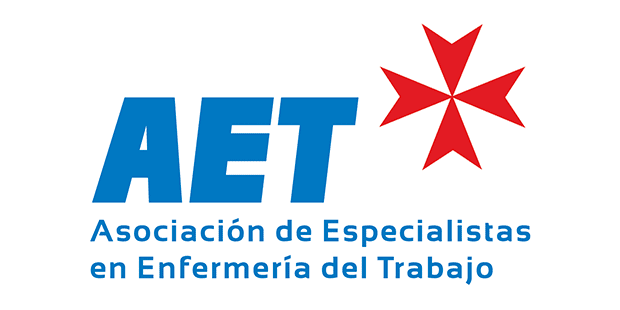 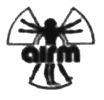 ICOH Affiliate Members
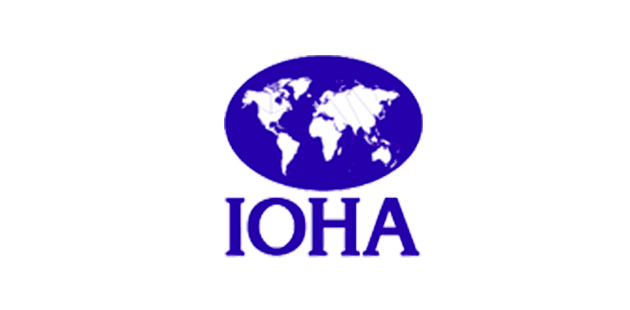 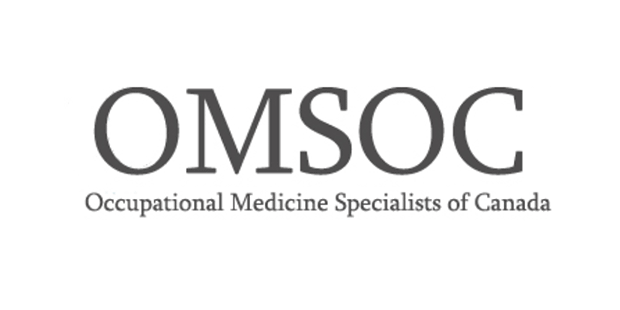 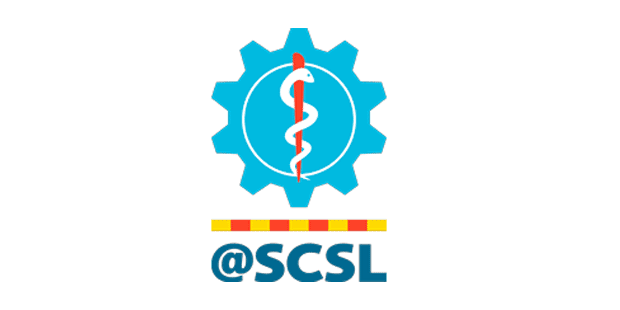 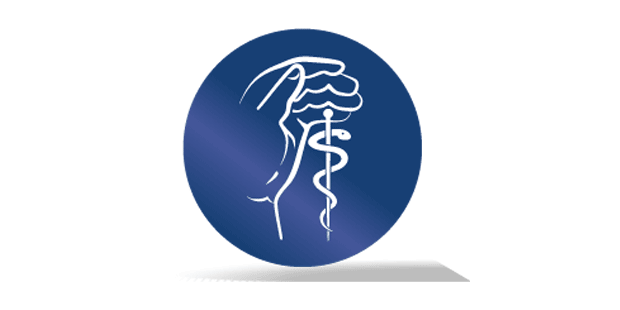 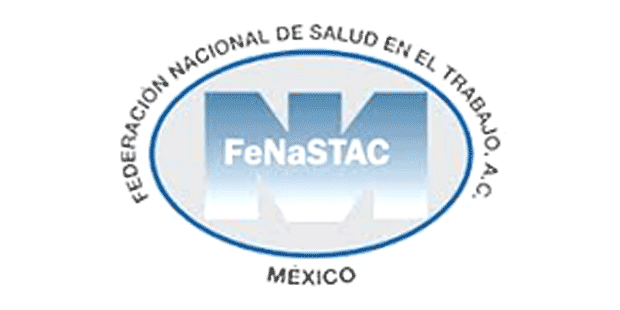 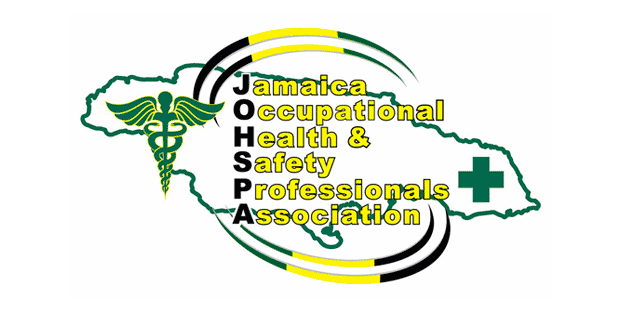 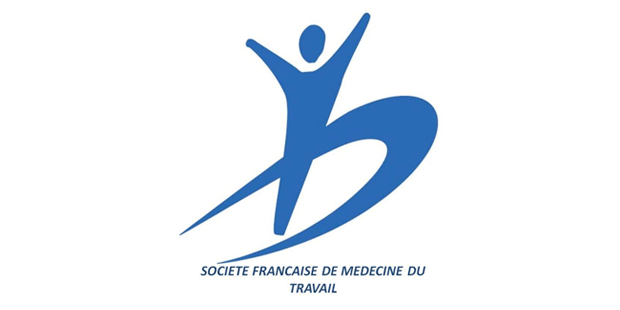 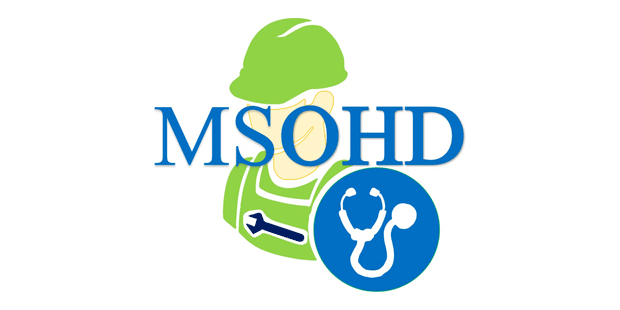 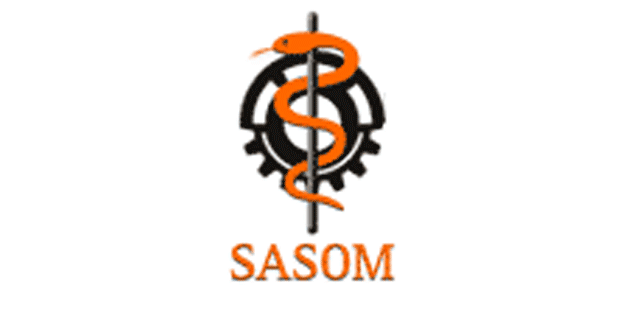 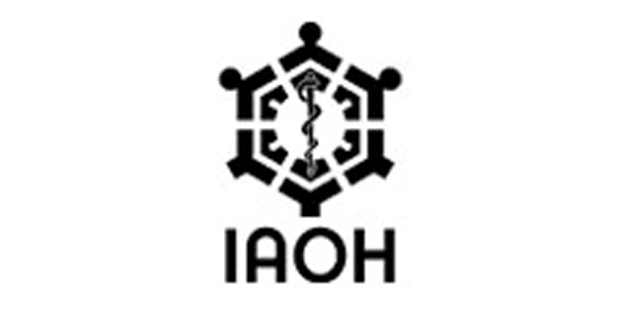 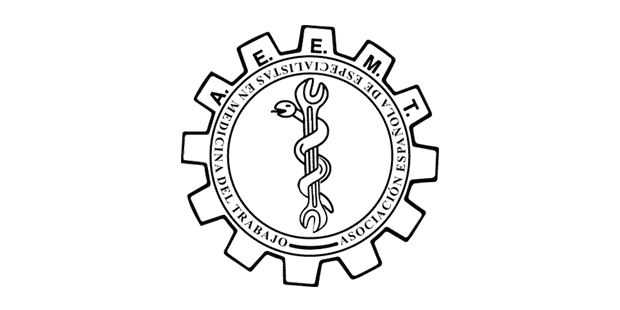 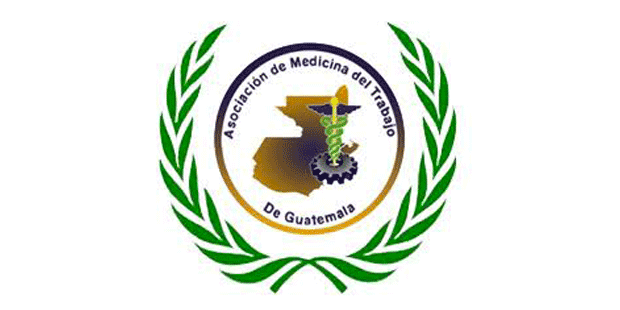 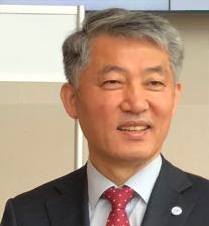 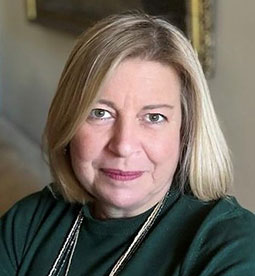 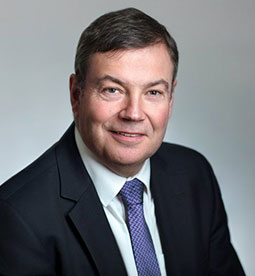 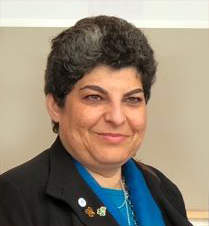 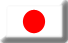 AkizumiTsutsumi
ICOH Board 2022-2024
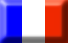 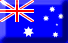 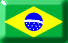 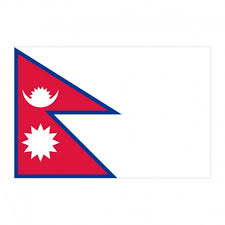 Frida Marina Fischer
Sunil Kumar 
Joshi
Alexis Descatha
MaureenDollard
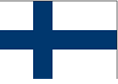 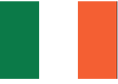 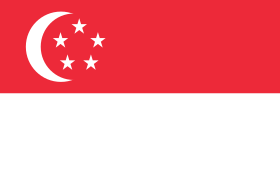 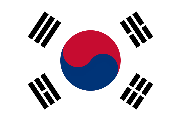 KirsiLappalainen
StavroulaLeka
Eun-AKim
OlivierLo
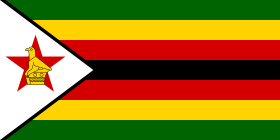 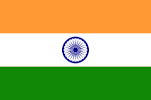 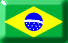 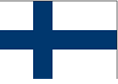 Rosylane 
Rocha
DinganiMoyo
RiittaSauni
ShyamPingle
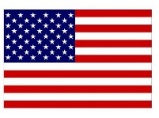 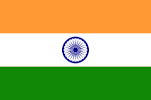 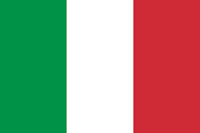 SandeepSharma
Francesco Violante
PaulSchulte
ICOH National/Area Secretaries worldwide
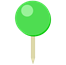 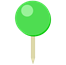 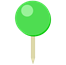 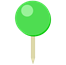 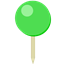 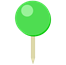 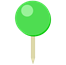 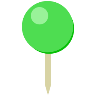 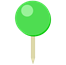 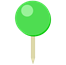 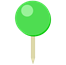 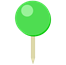 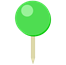 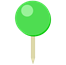 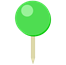 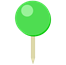 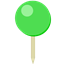 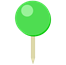 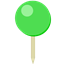 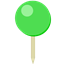 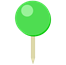 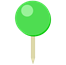 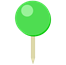 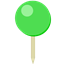 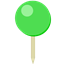 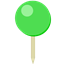 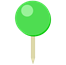 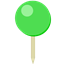 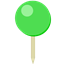 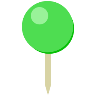 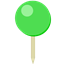 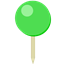 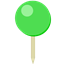 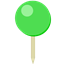 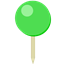 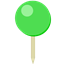 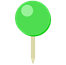 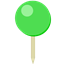 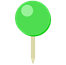 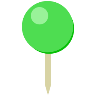 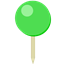 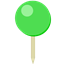 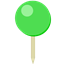 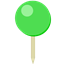 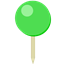 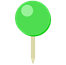 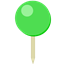 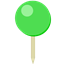 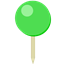 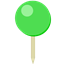 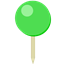 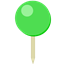 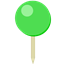 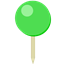 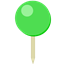 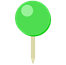 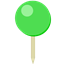 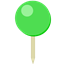 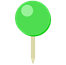 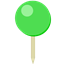 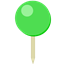 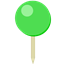 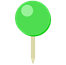 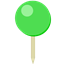 ICOH Accomplishments
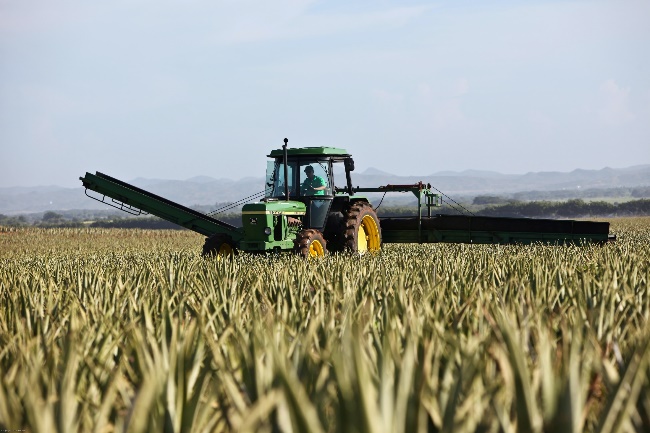 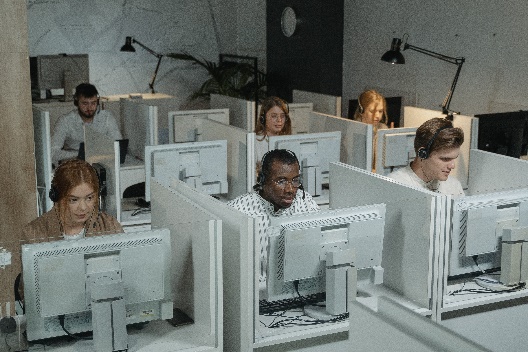 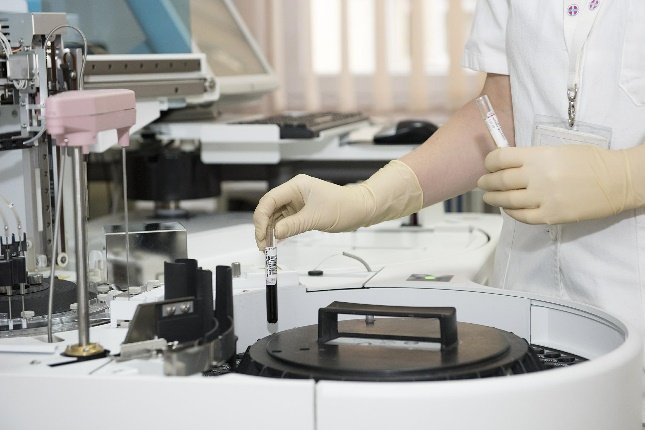 ICOH activities cover a wide range of topics, as reflected by the 38 Scientific Committees, each one  focused on a specific area.
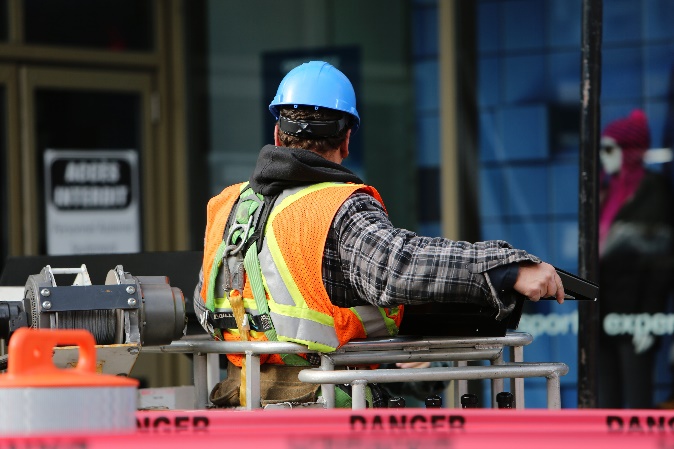 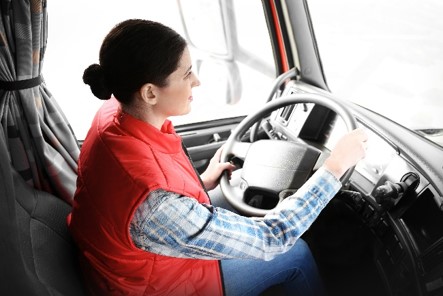 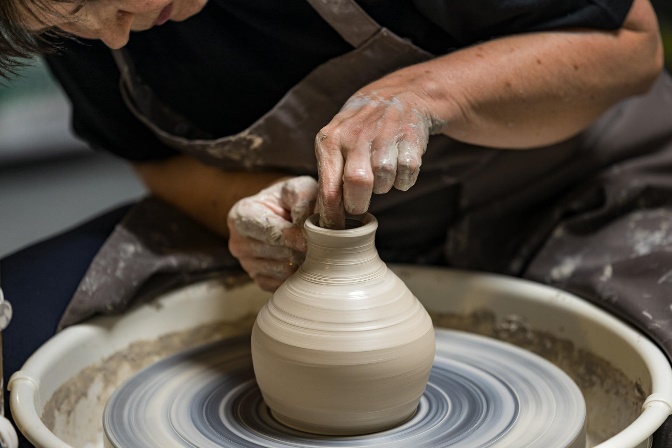 Scientific Committees
Scientific Committees
Scientific Committees
Scientific Committees
ICOH CORE DOCUMENTS
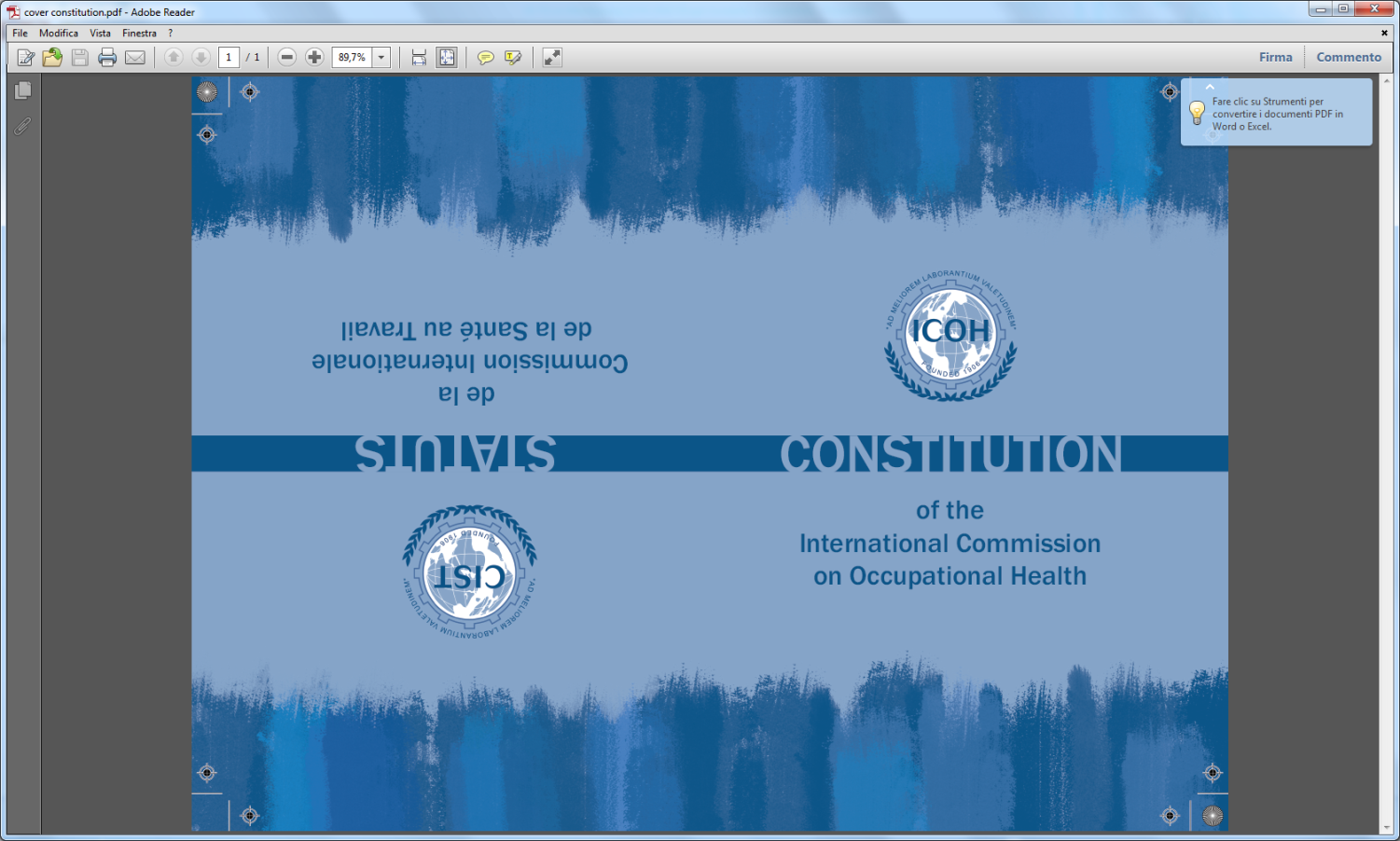 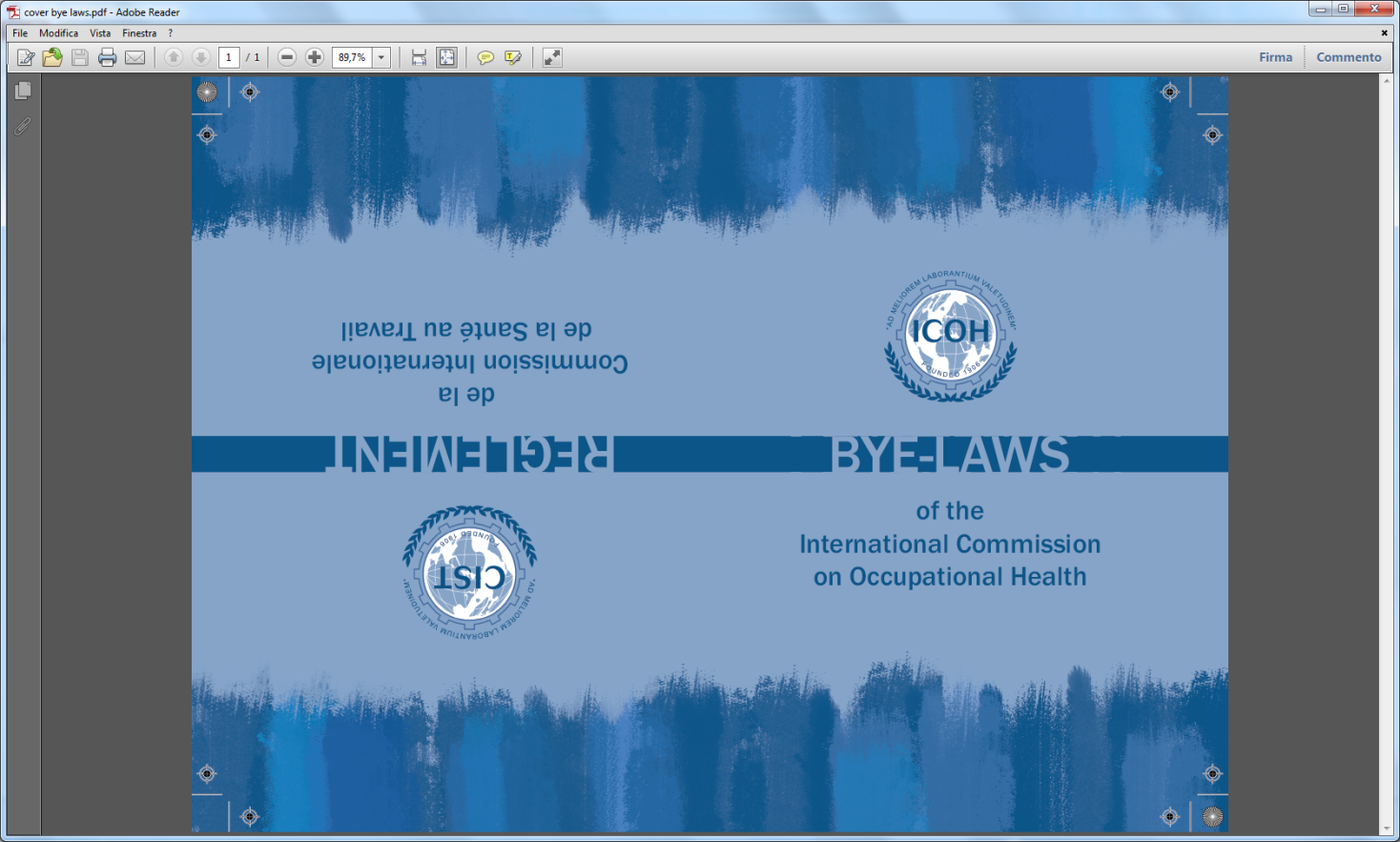 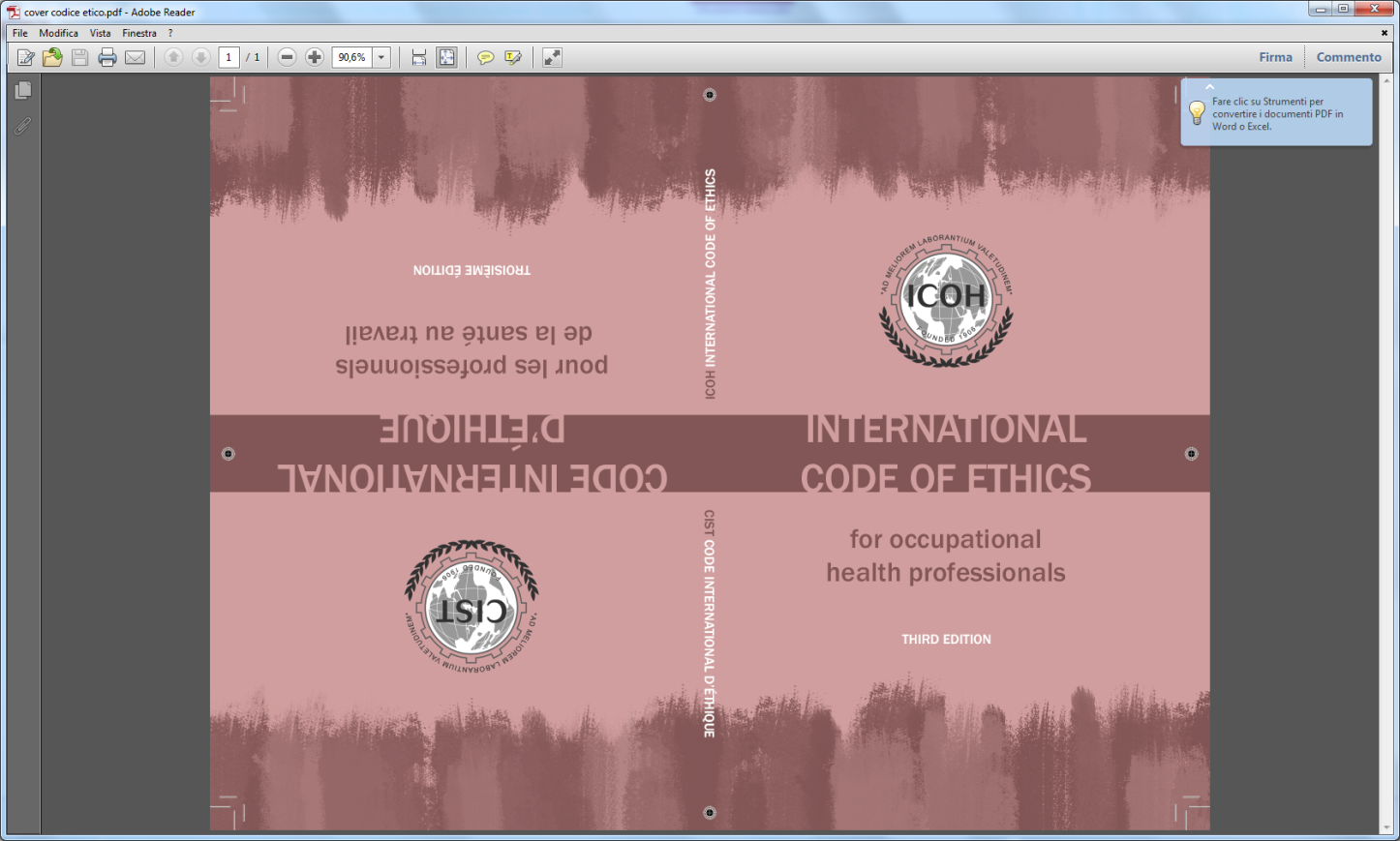 ICOH Outputs
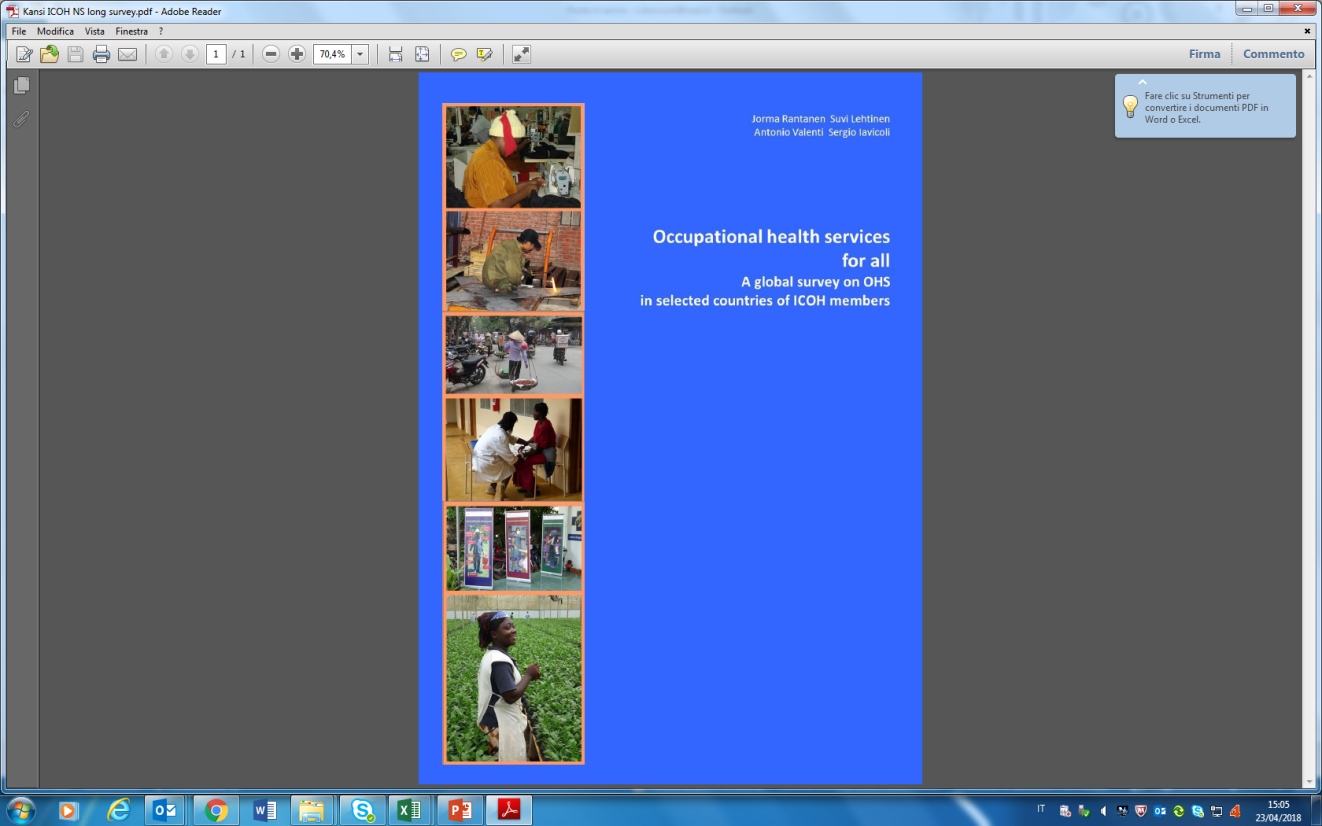 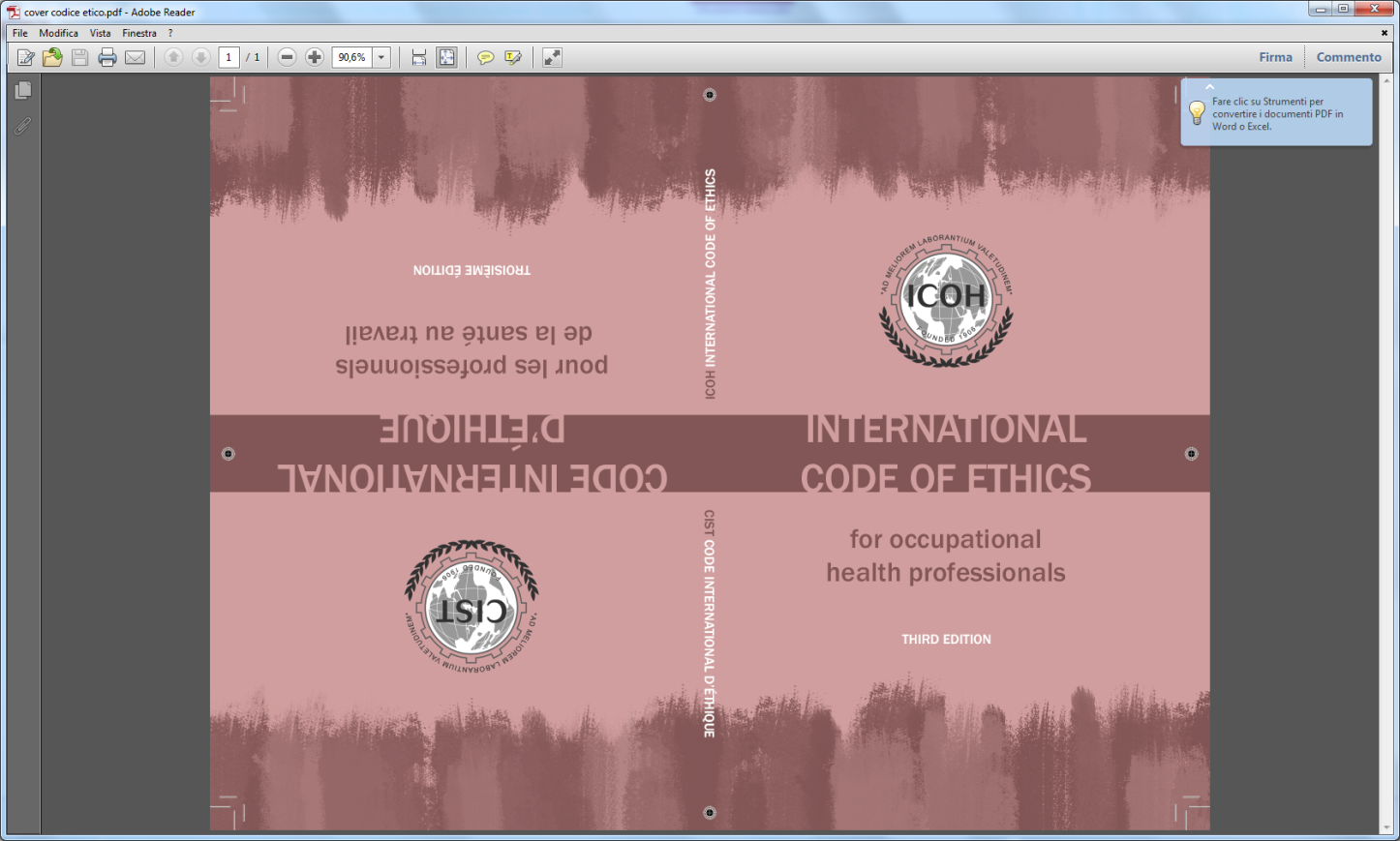 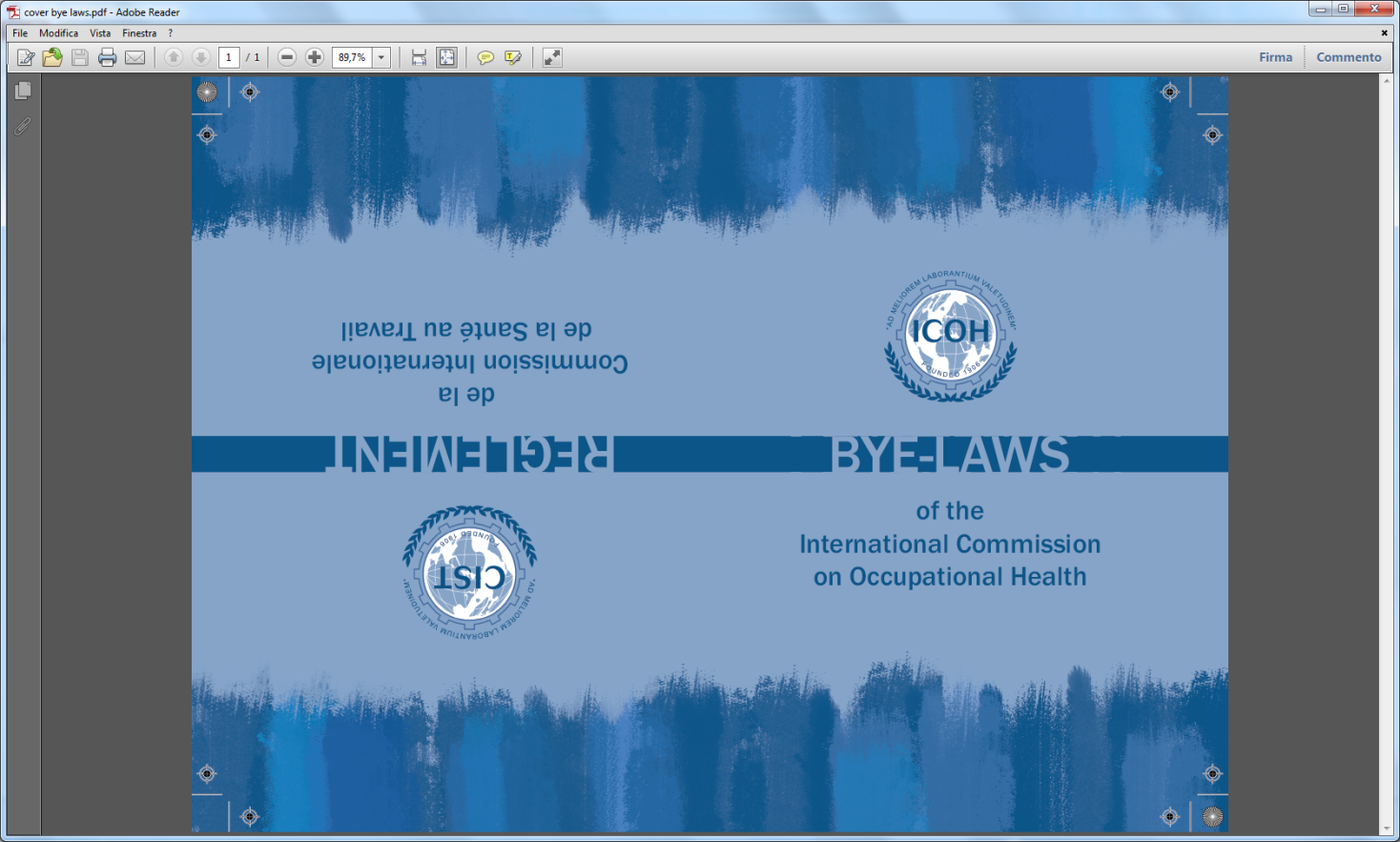 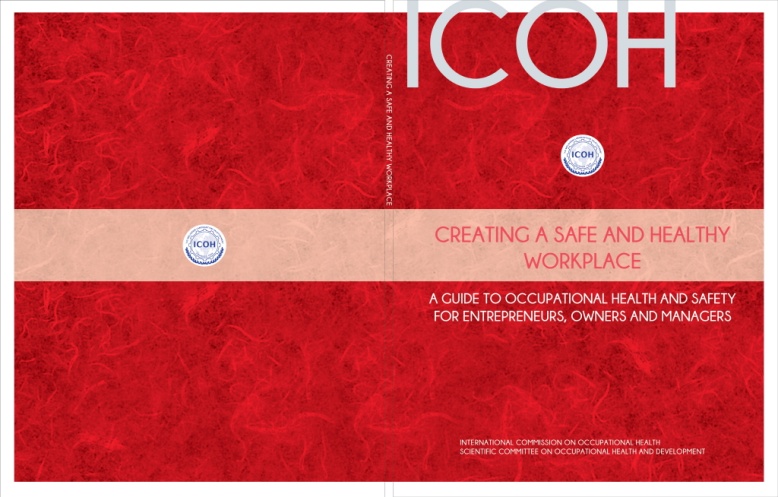 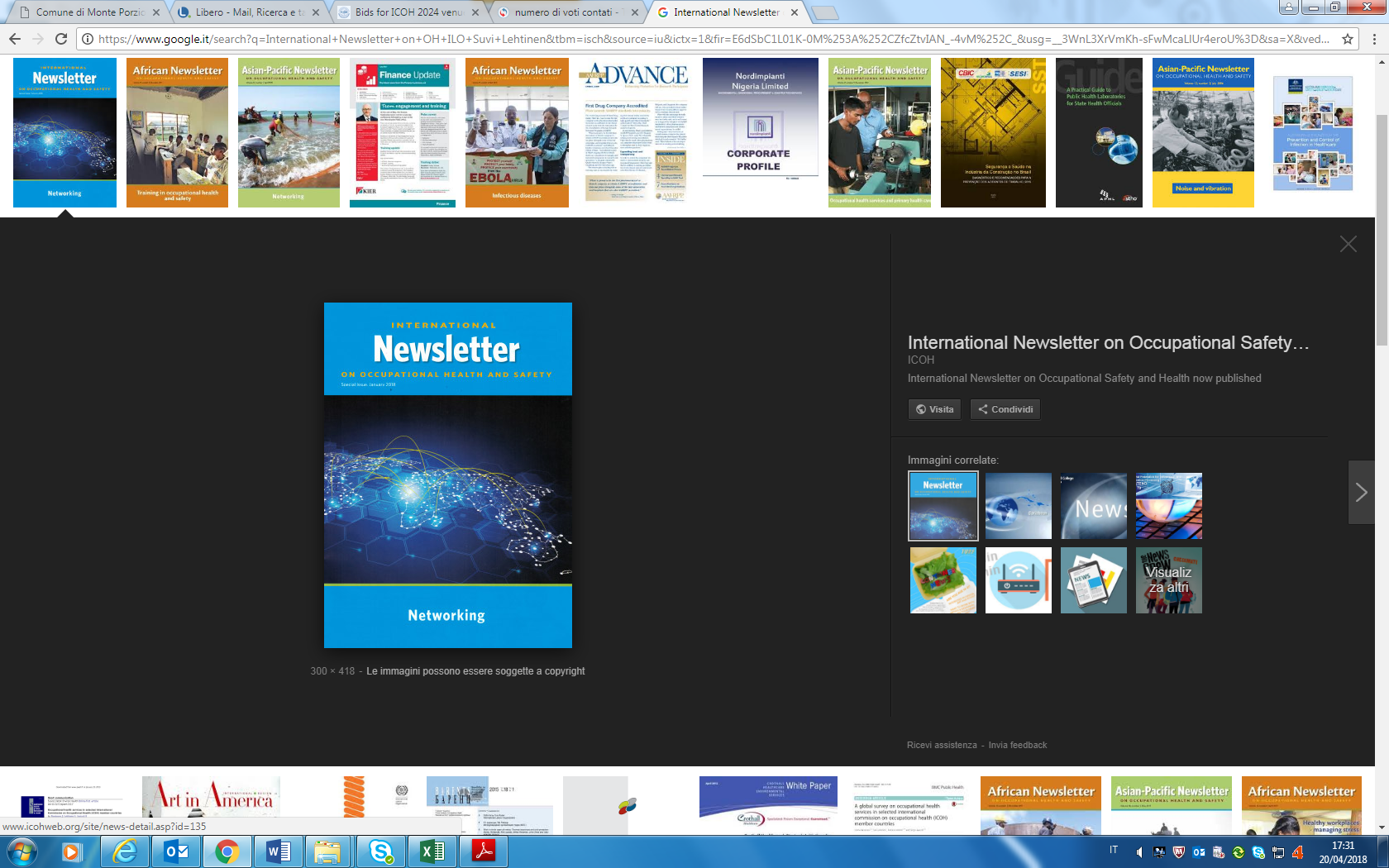 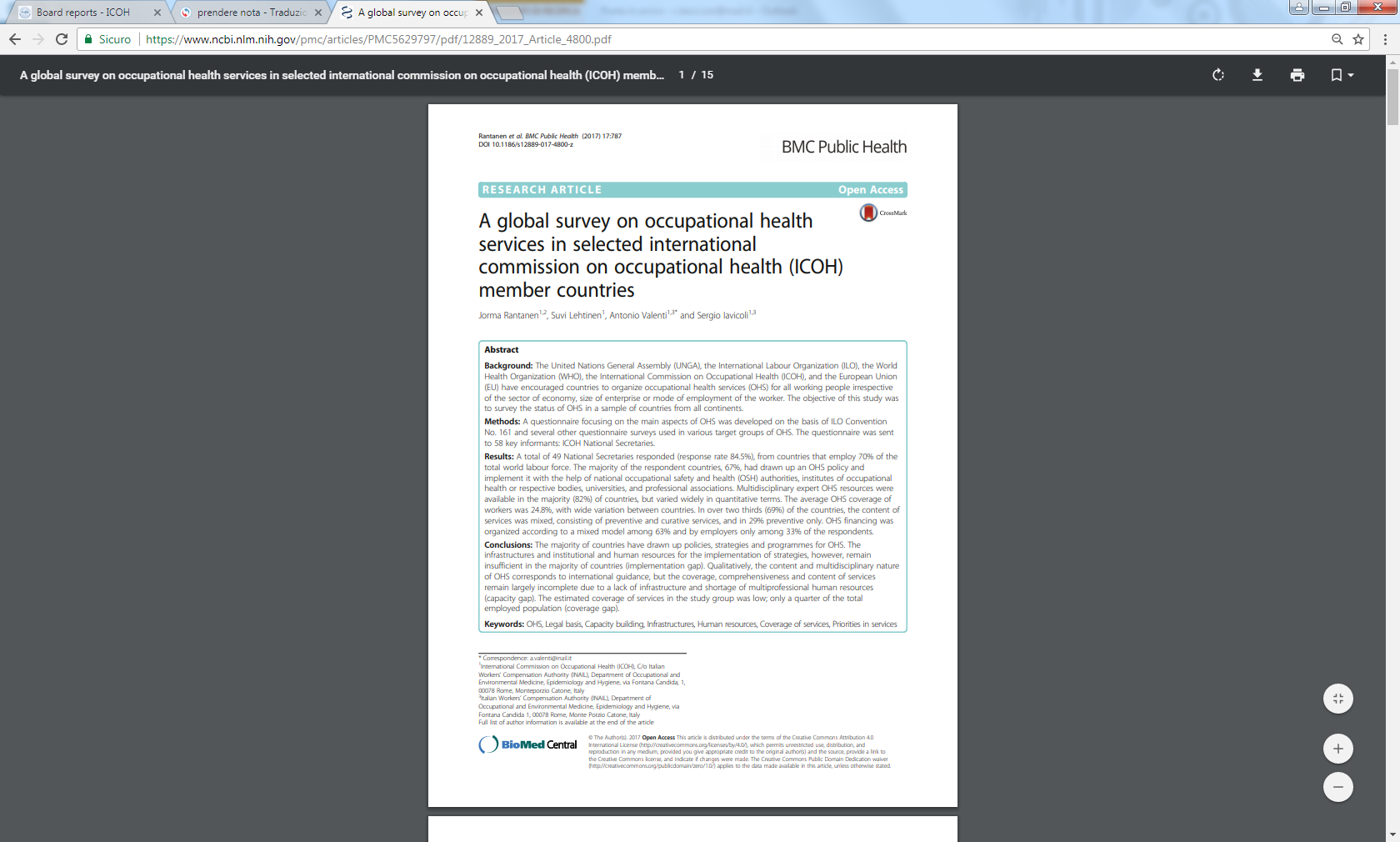 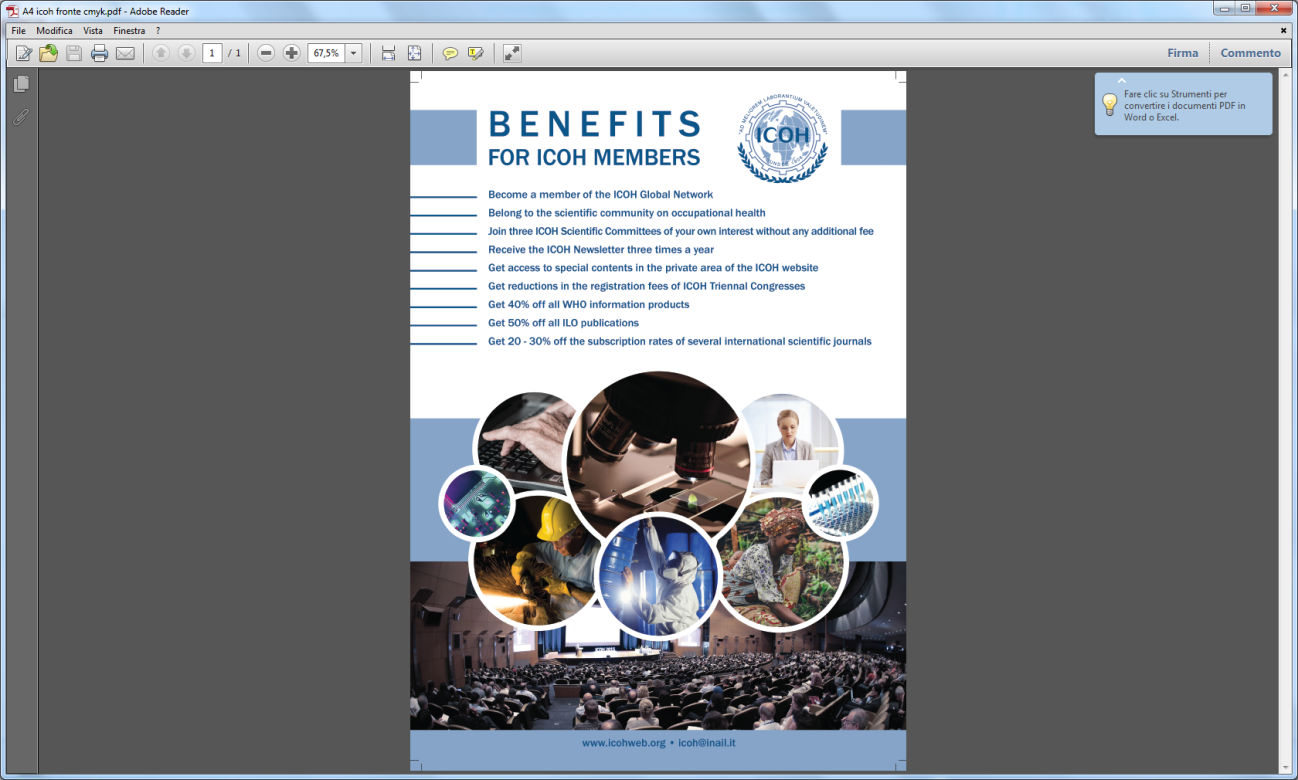 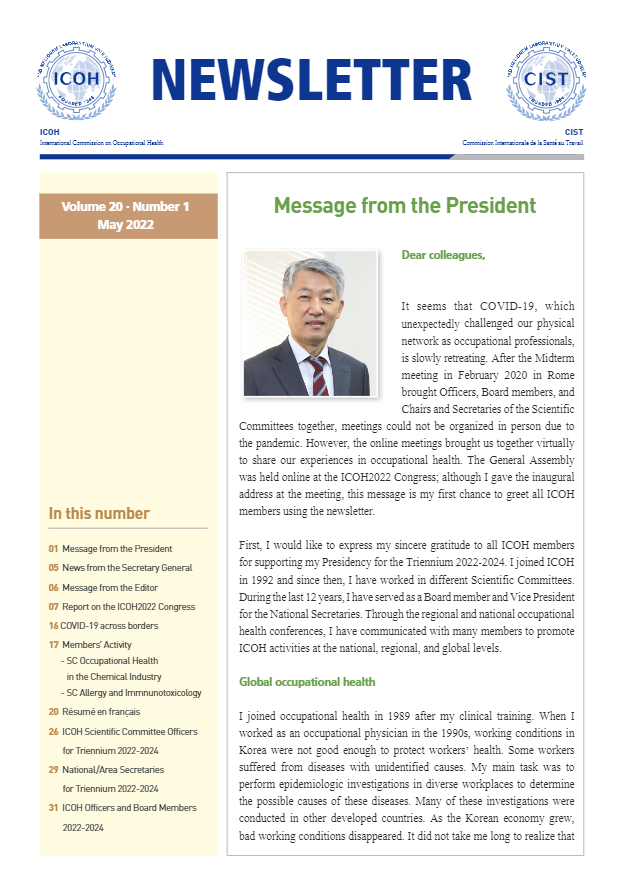 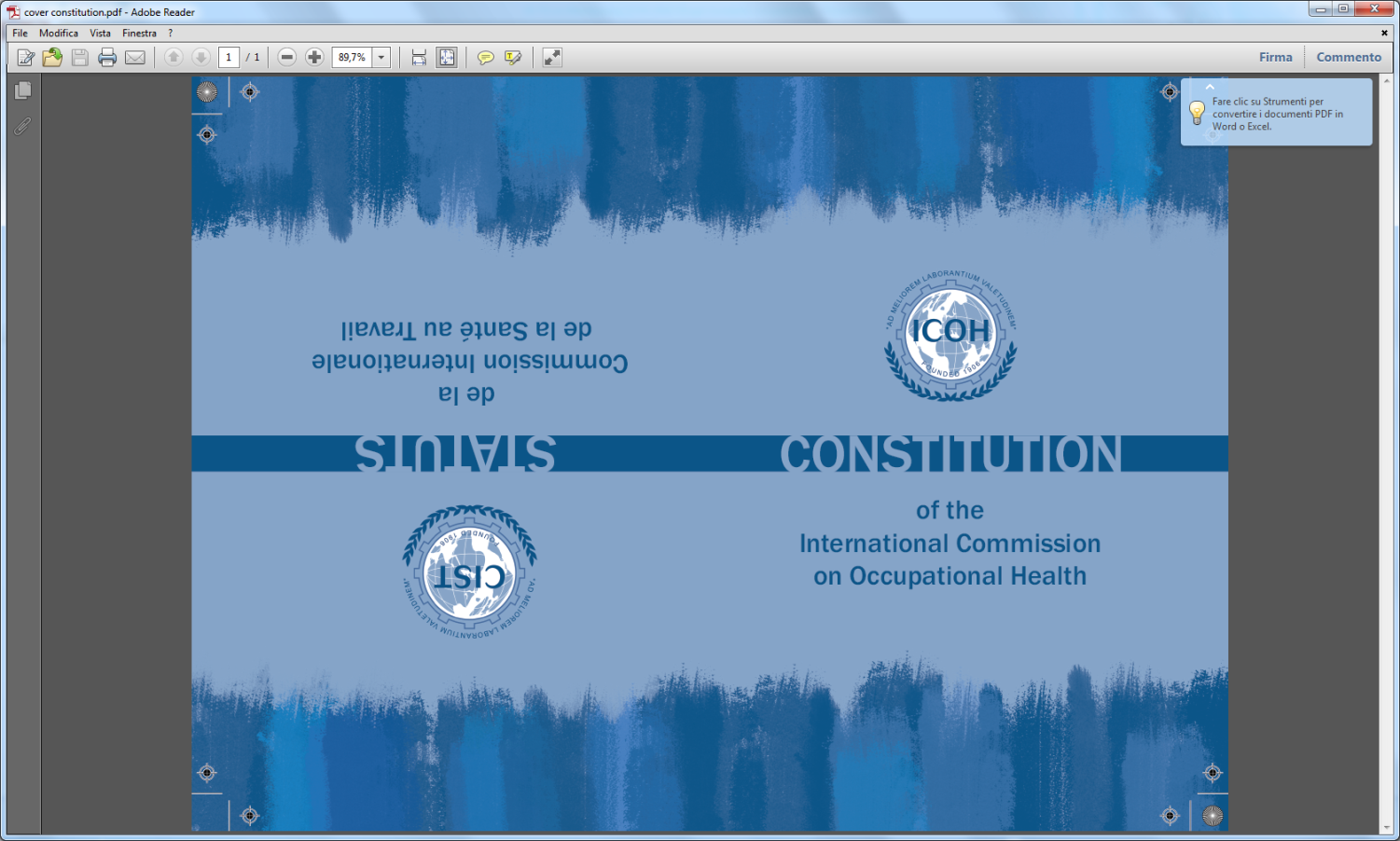 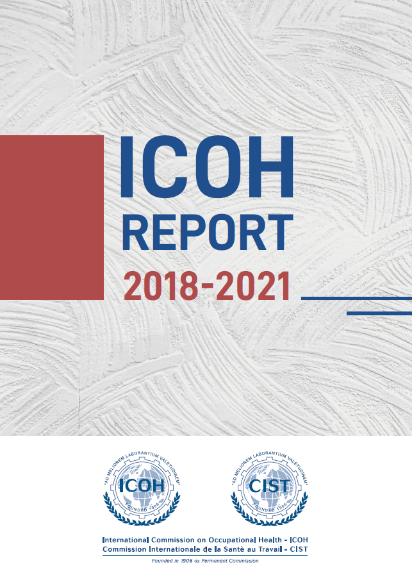 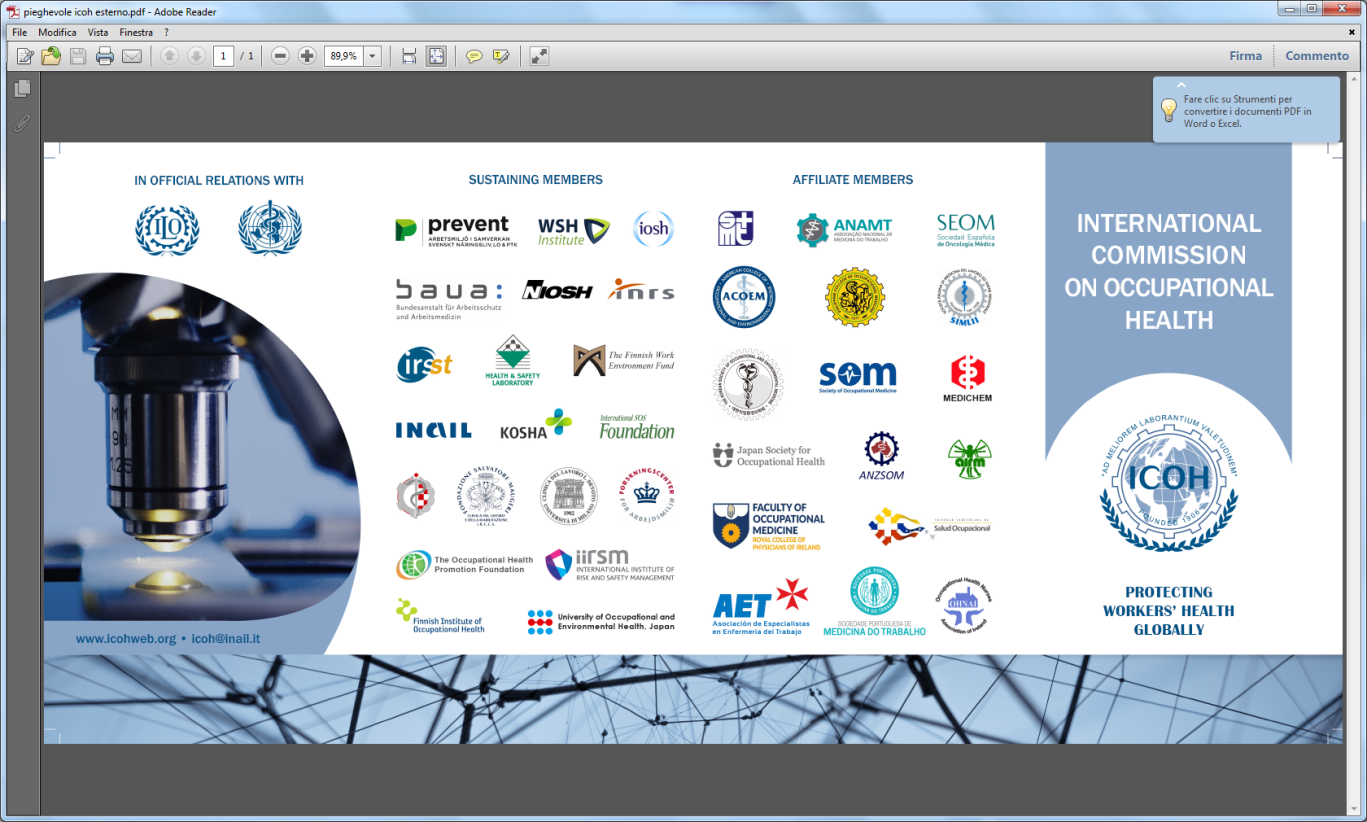 ICOH on social networks
ICOH online: social media and more
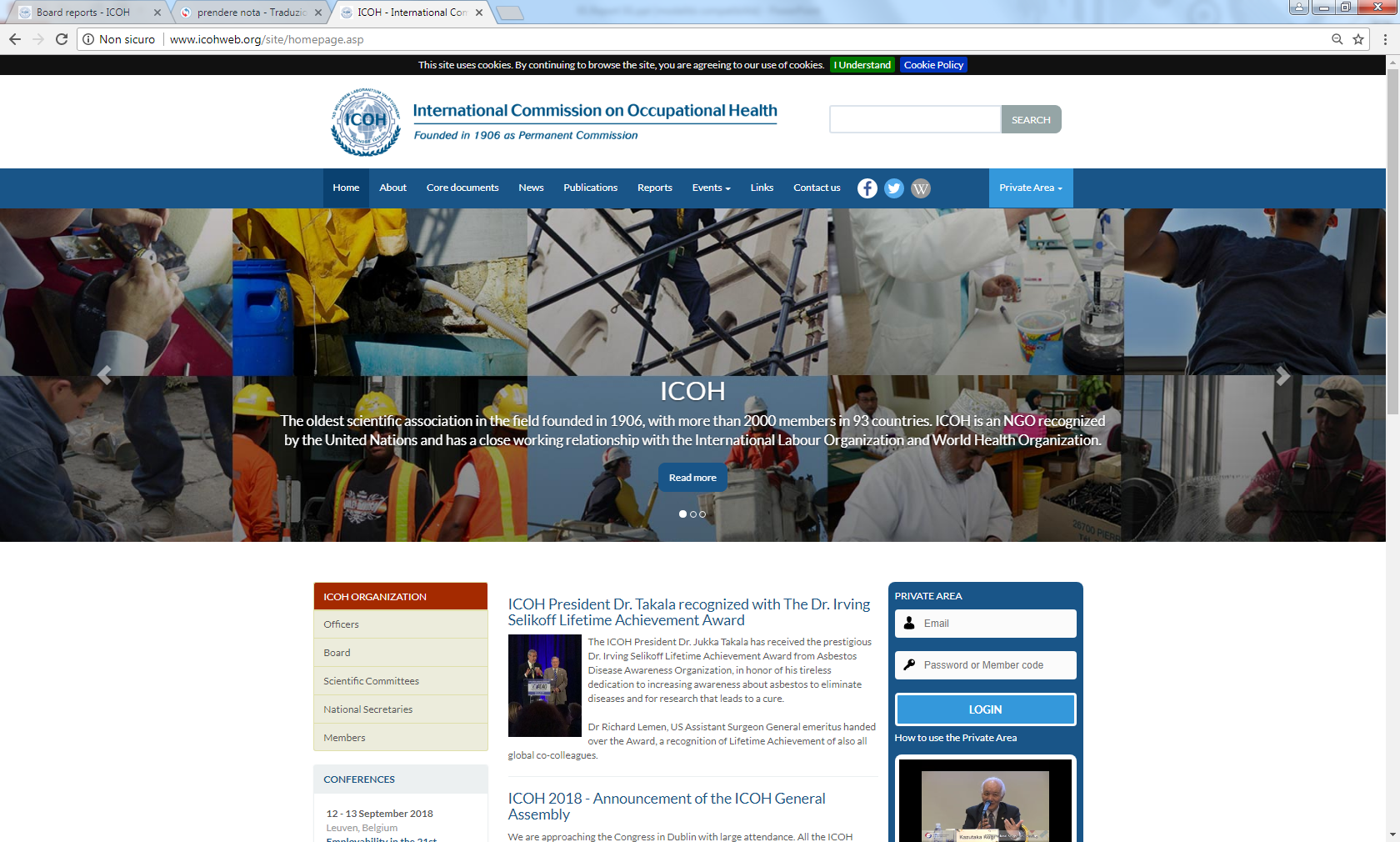 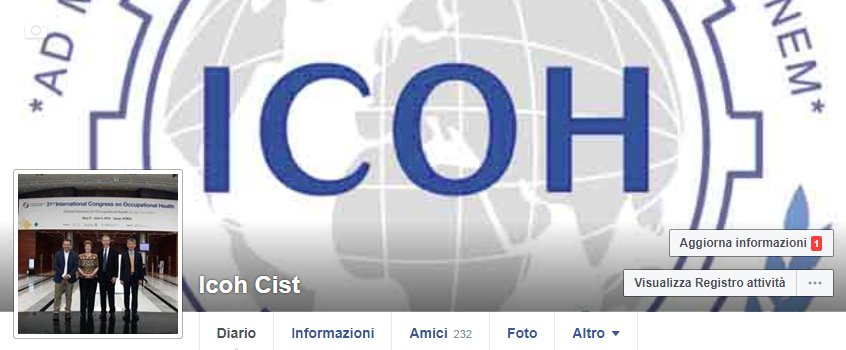 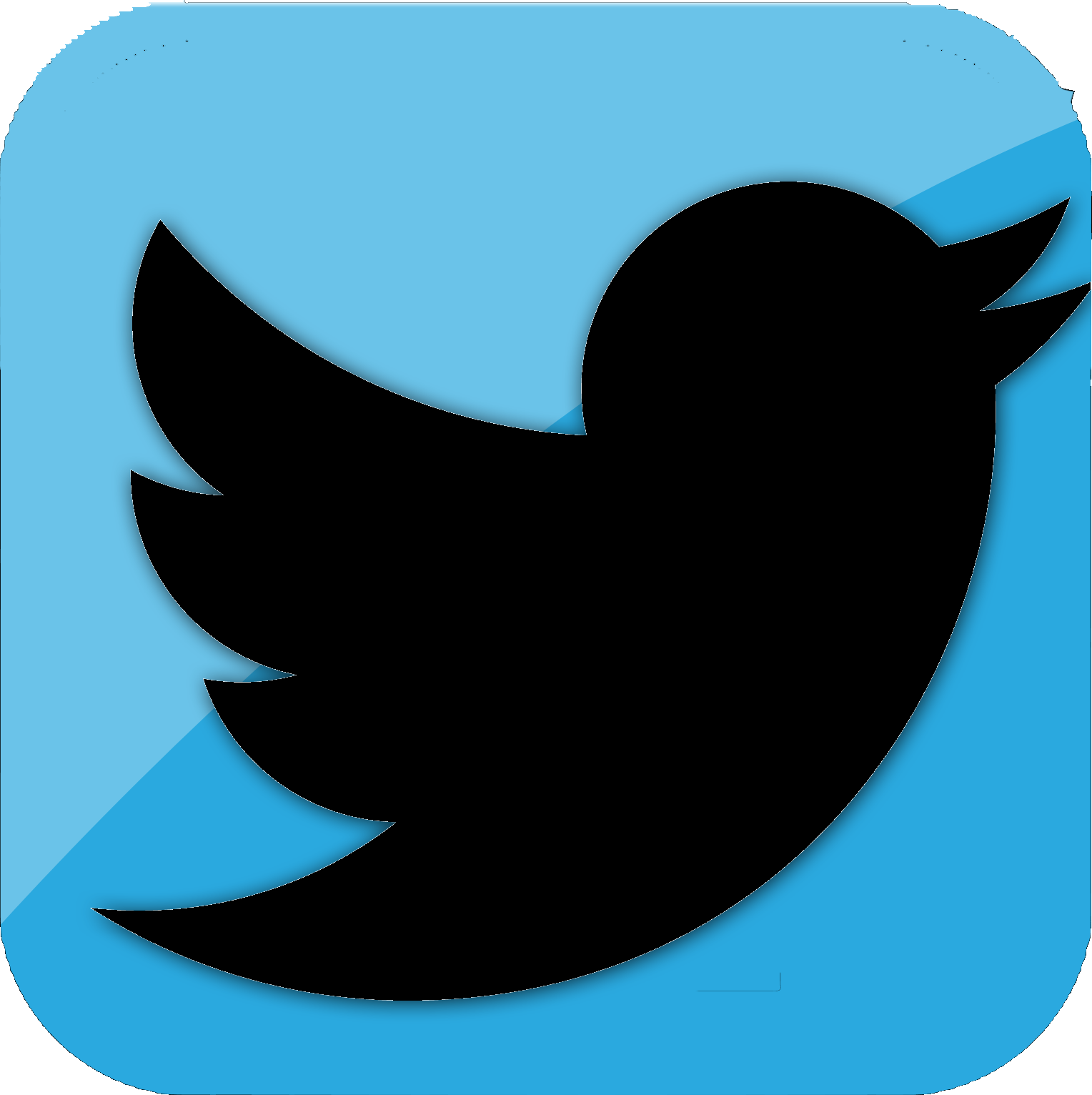 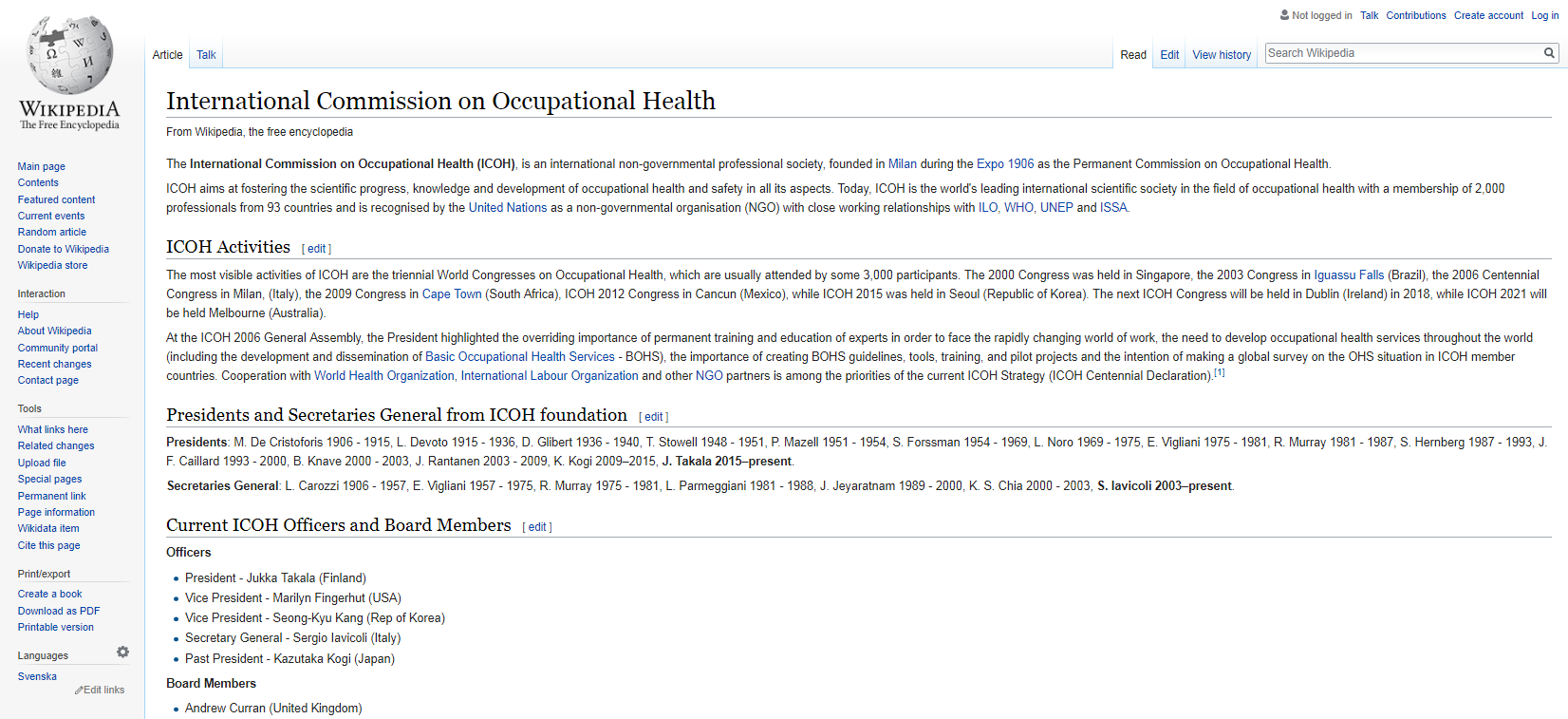 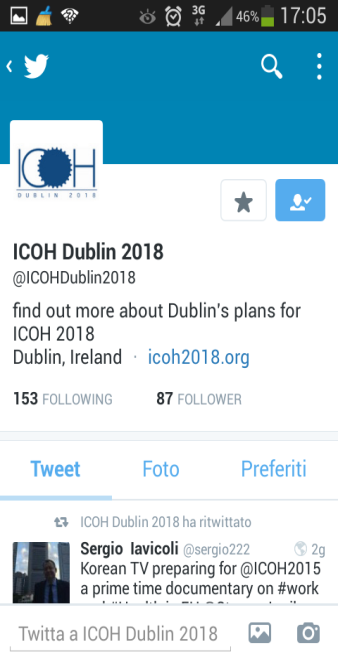 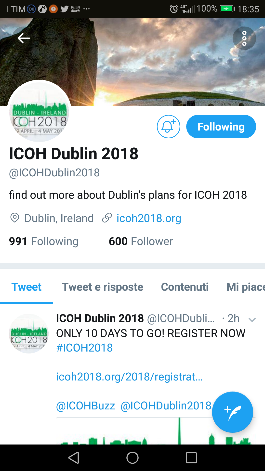 ICOH 2.0
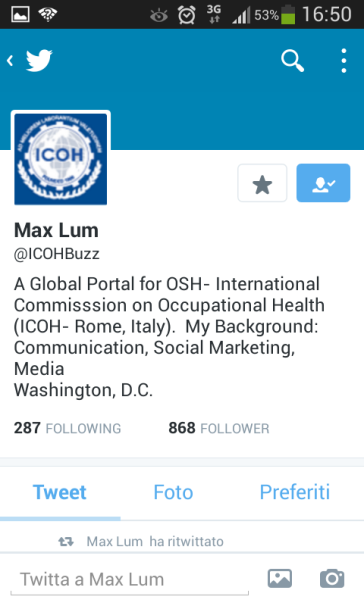 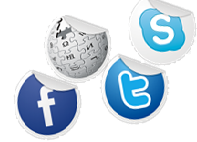 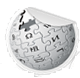 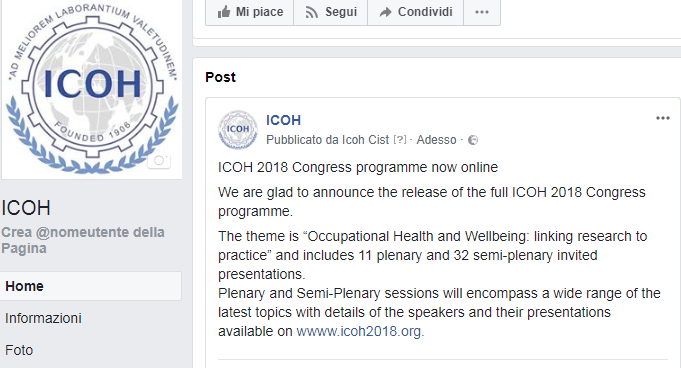 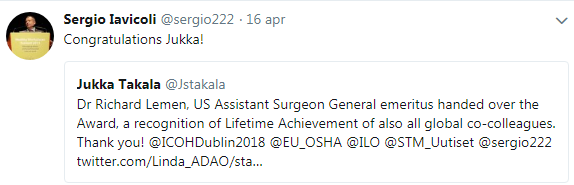 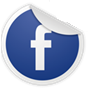 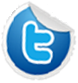 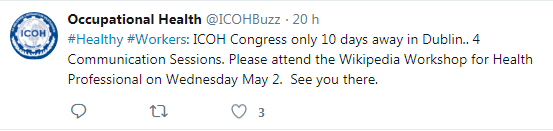 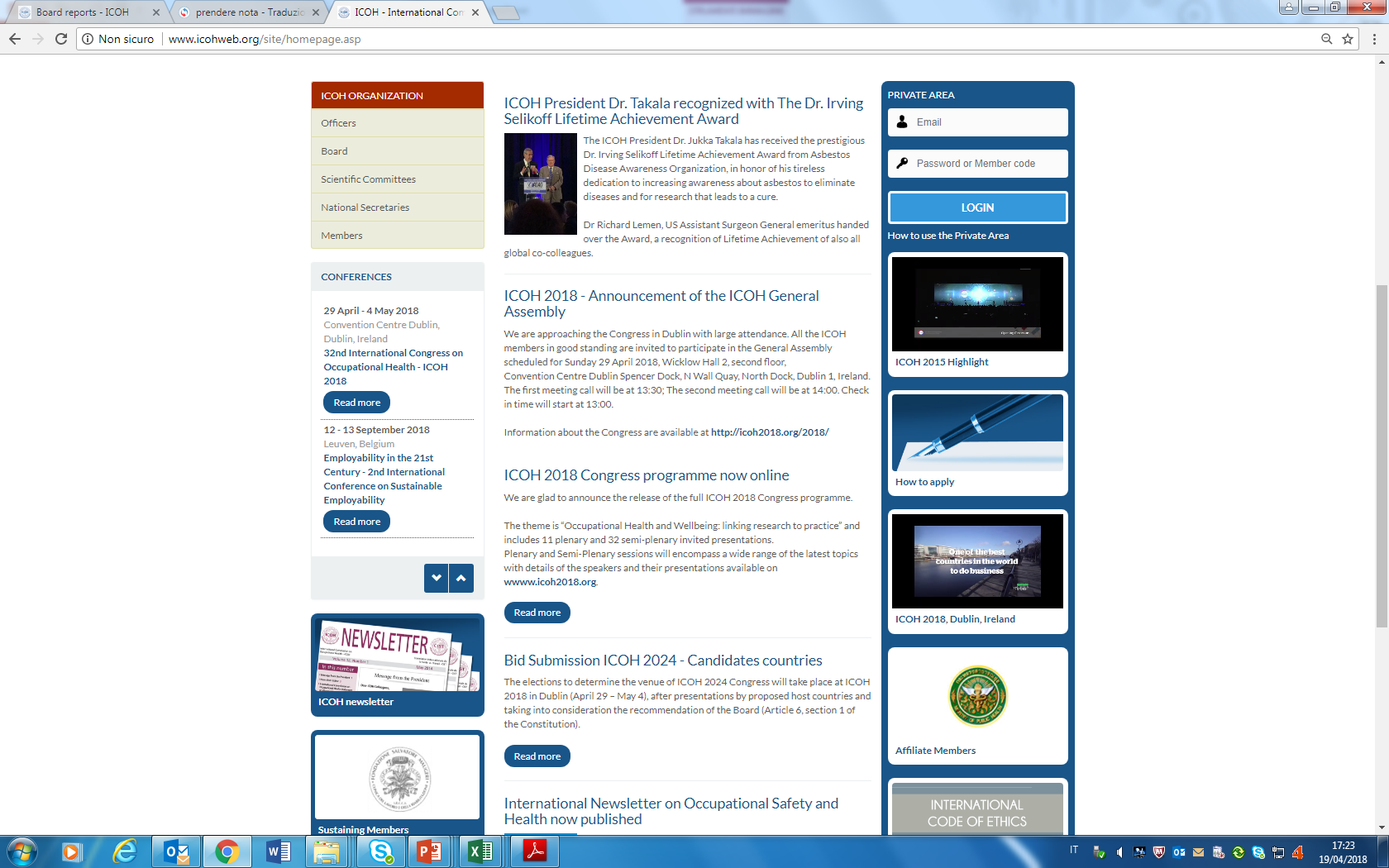 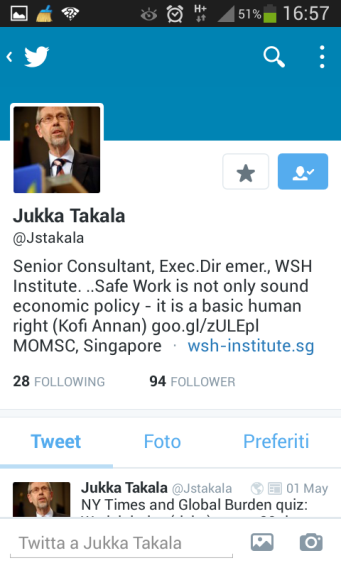 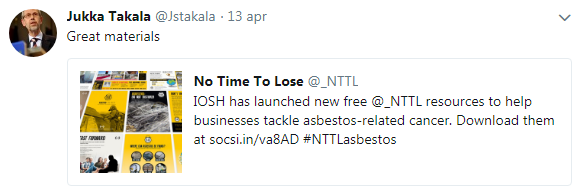 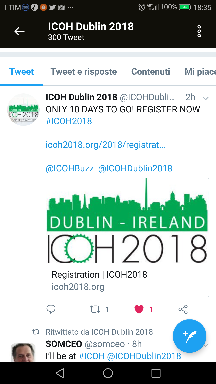 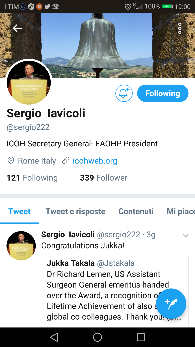 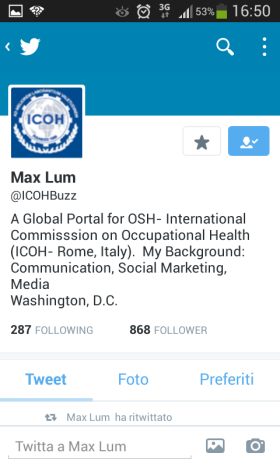 www.icohweb.org
Benefits and tools for members
Members joining in 2022 will pay 2/3 of the triennial membership fee.
Applications can be submitted through the ICOH websitewww.icohweb.org